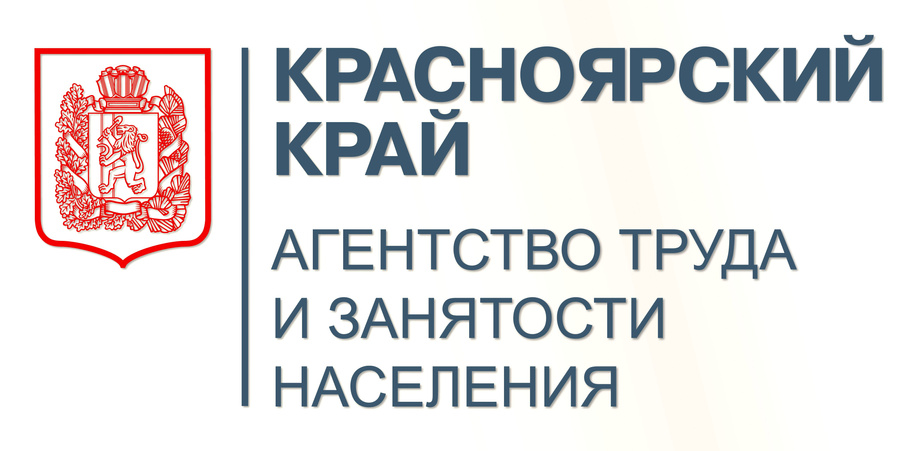 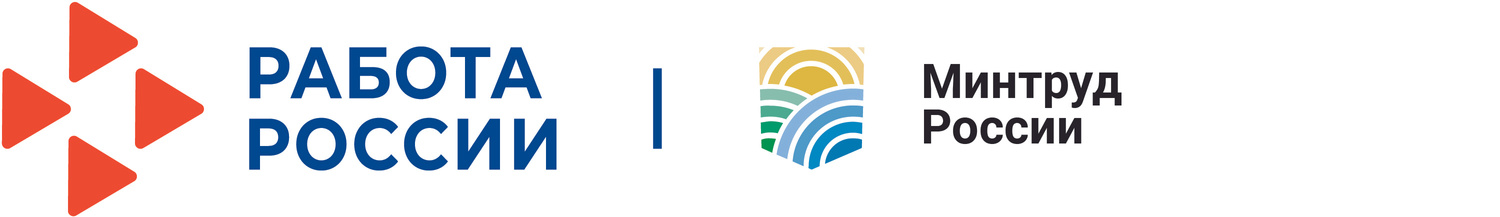 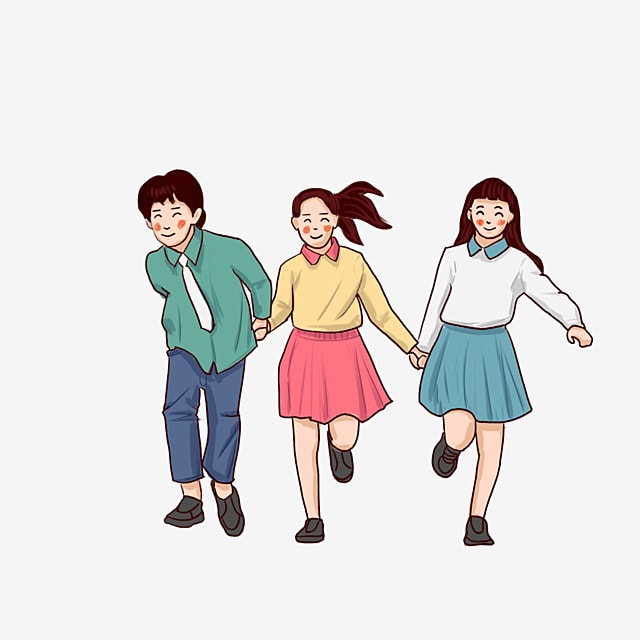 БУДЬ УСПЕШНЫМ!
проект в области содействия занятости несовершеннолетних, находящихся 
в трудной жизненной ситуации и социально опасном положении, в Красноярском крае
2023
1
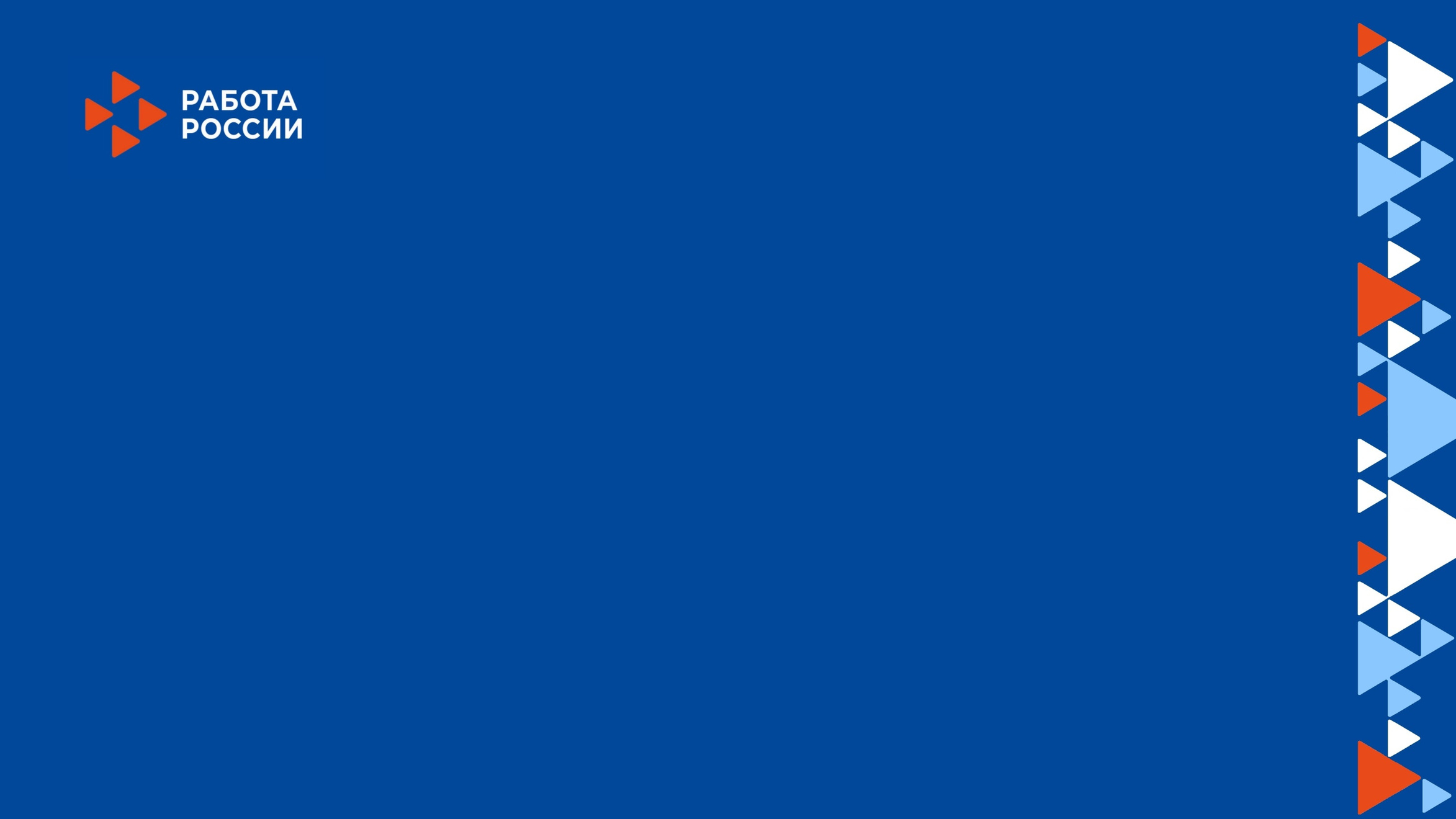 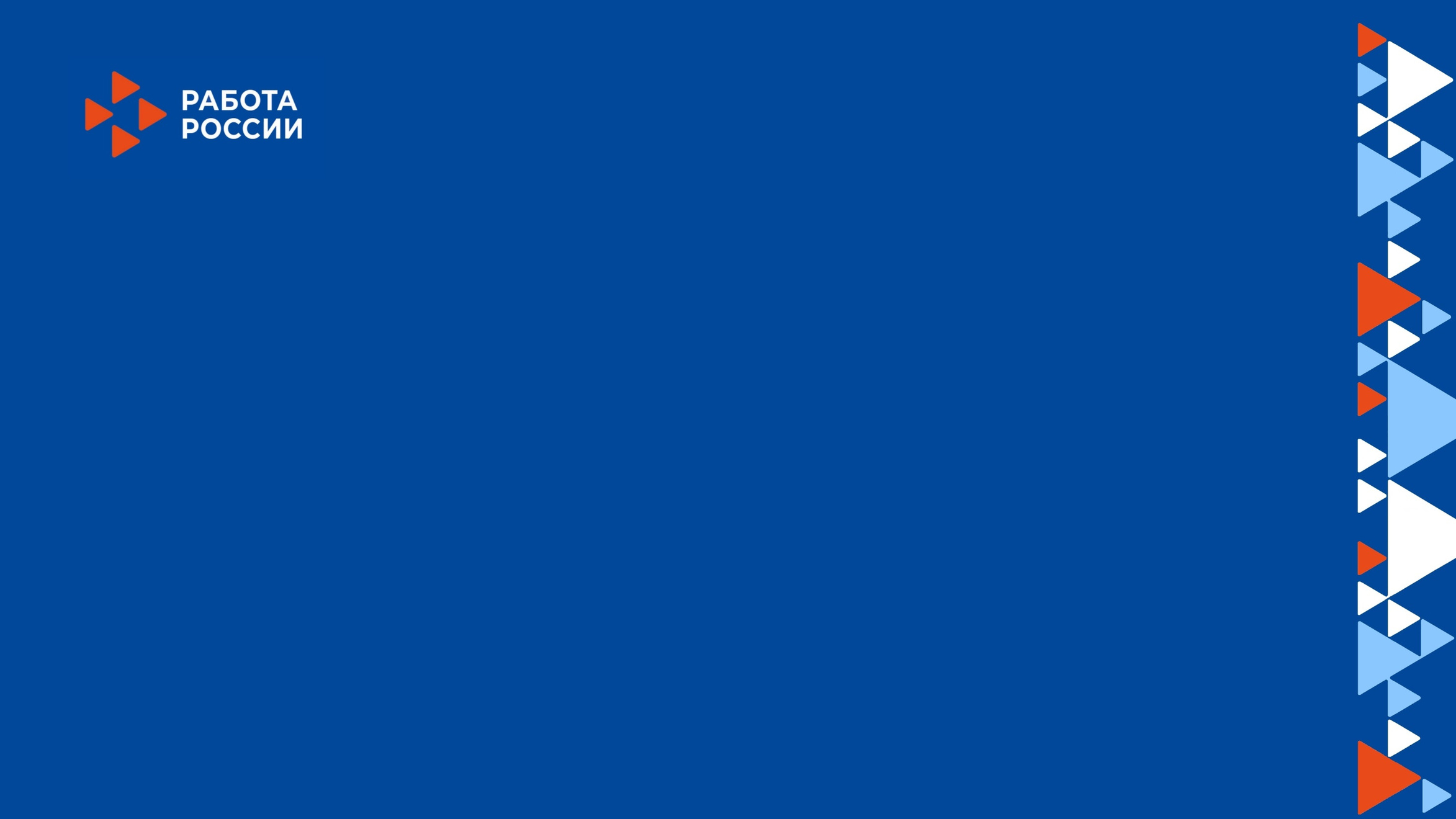 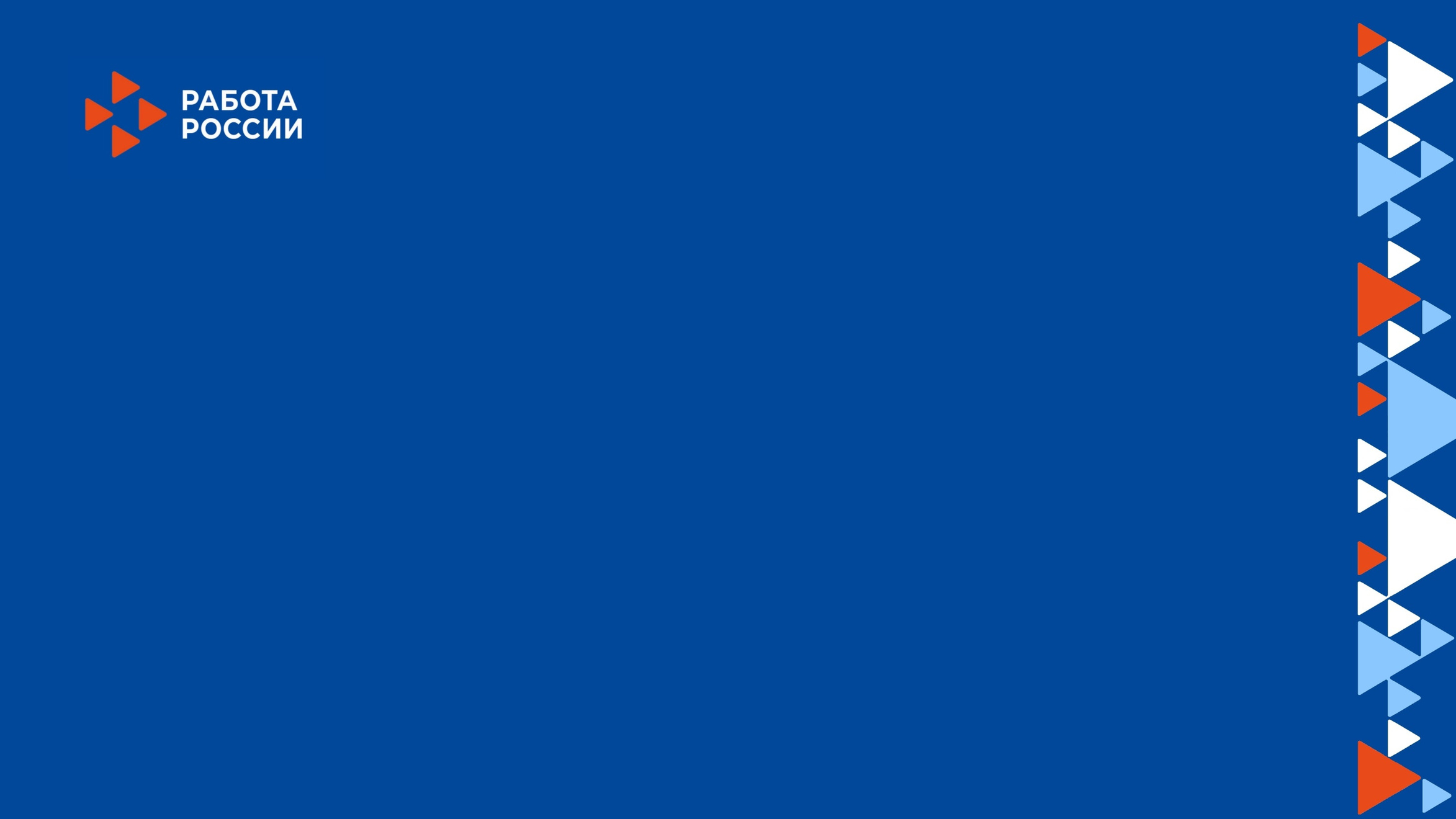 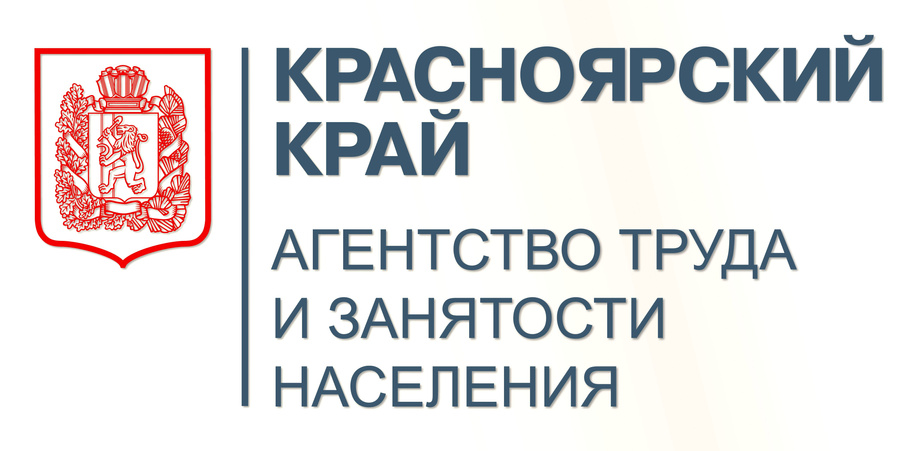 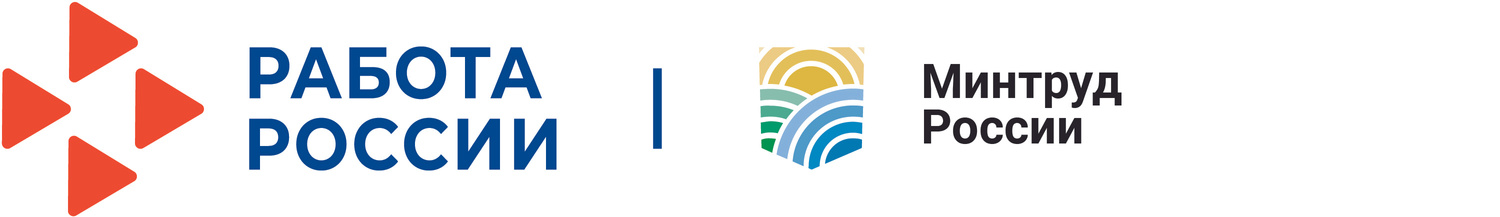 Основные проблемы предпосылки создания проекта
Более 4,5 тыс. – подростки, находящиеся в трудной жизненной ситуации и социально опасном положении, не заняты трудовой и образовательной деятельностью
По состоянию на 01.01.2022                              в государственной информационной системе «Единый краевой банк данных несовершеннолетних и семей, находящихся в социально опасном положении» зарегистрировано                                         6,2 тыс. подростков и 2,5 тыс. семей, находящихся в СОП
Ежегодно в службу занятости обращается               не менее 28,0 тыс. родителей, воспитывающих несовершеннолетних детей, из них                                не мене 2,5 тыс. – многодетные родители
*по данным регистров получателей услуг
в сфере занятости населения
2
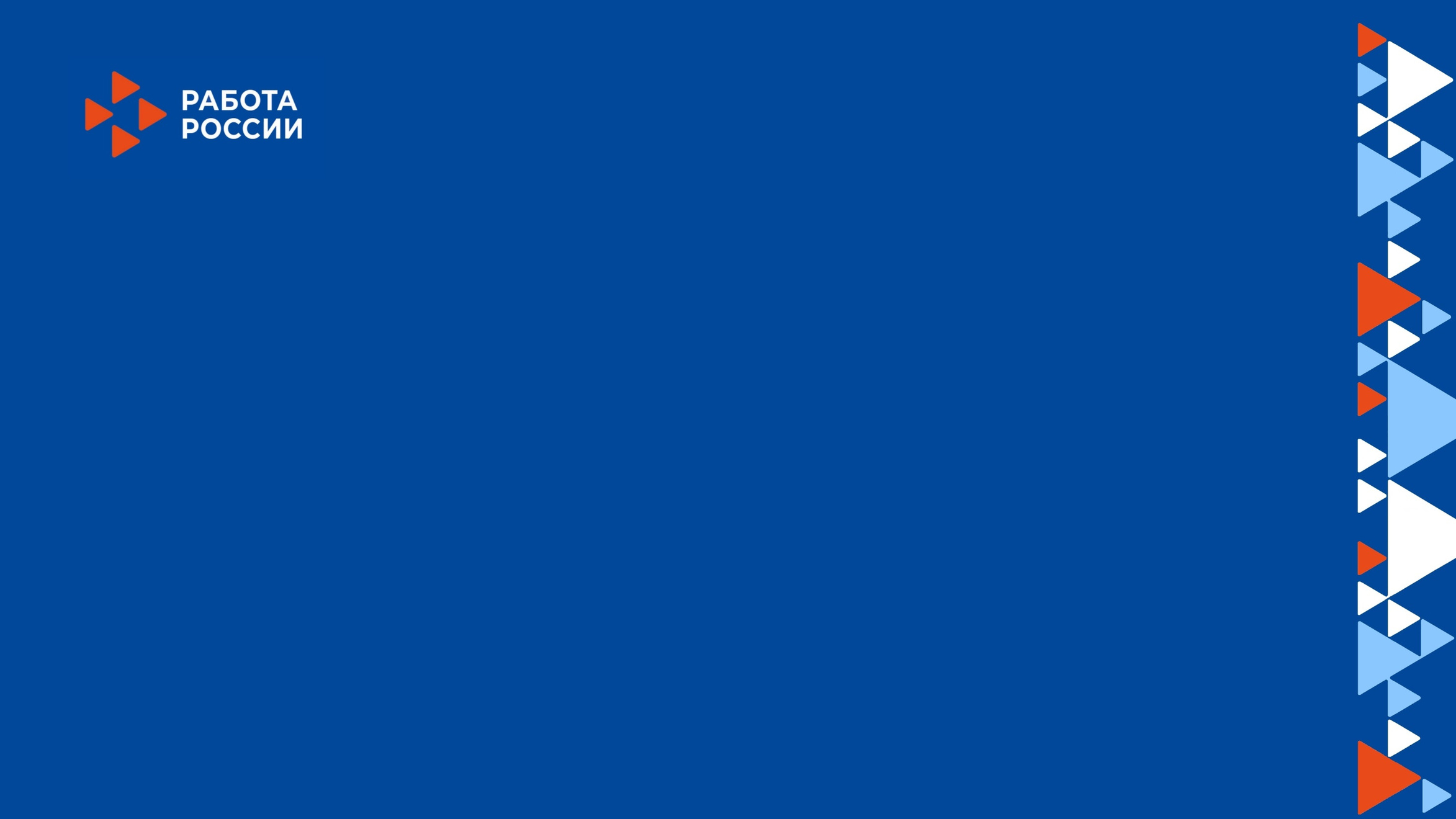 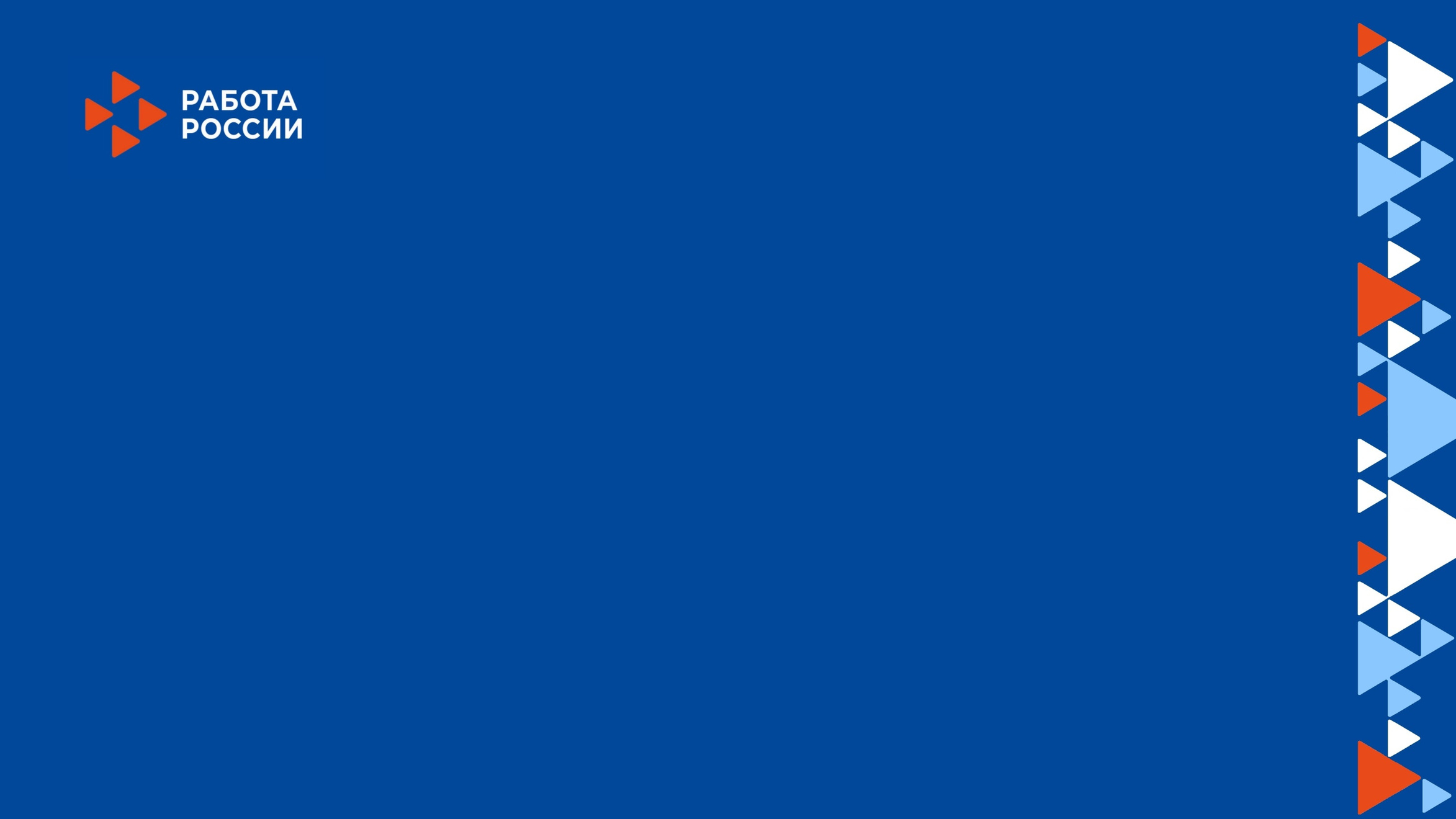 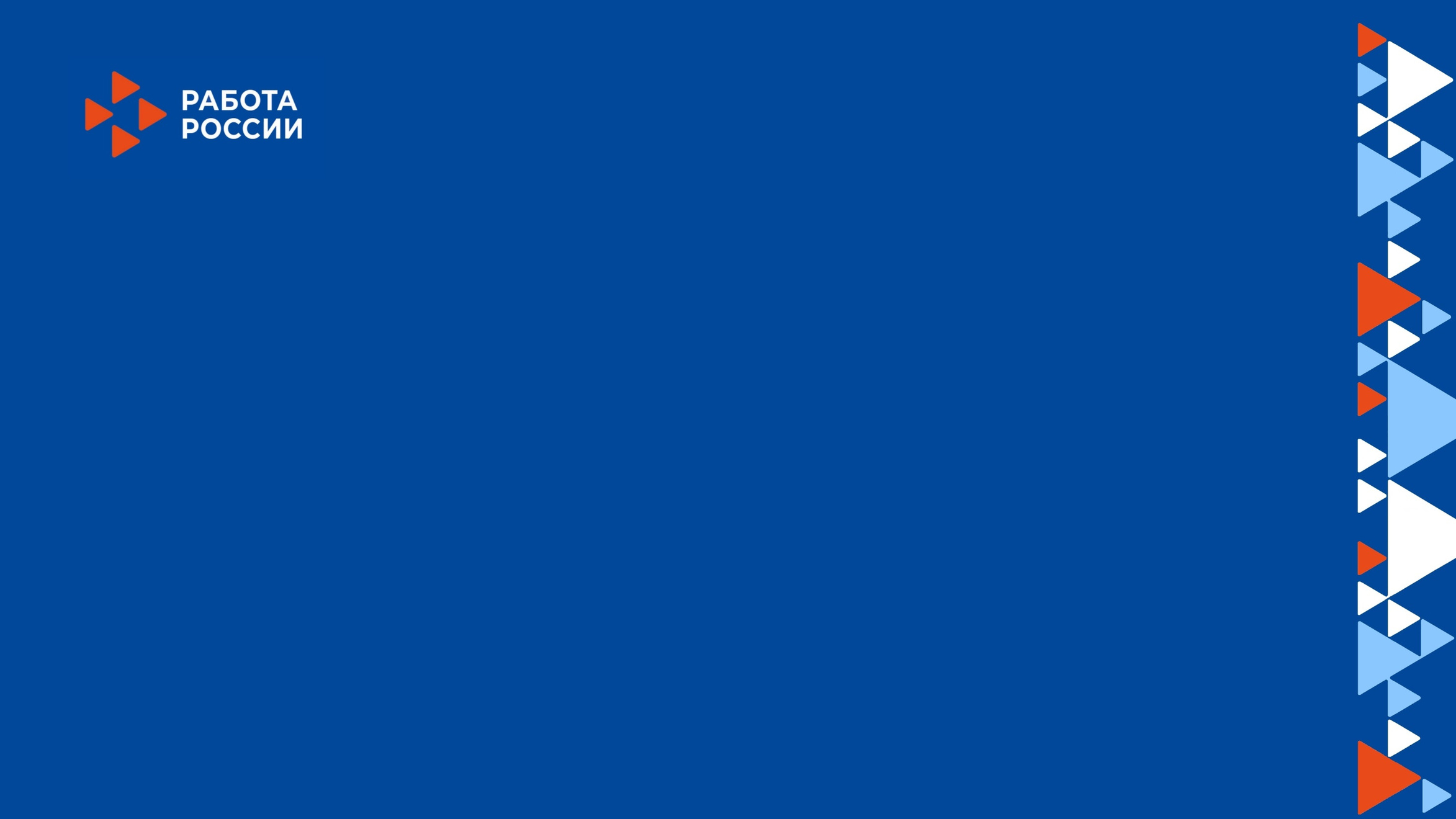 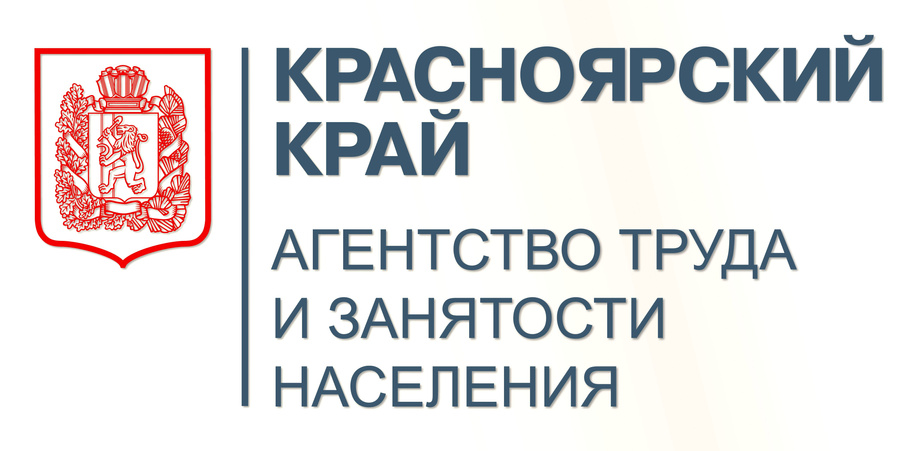 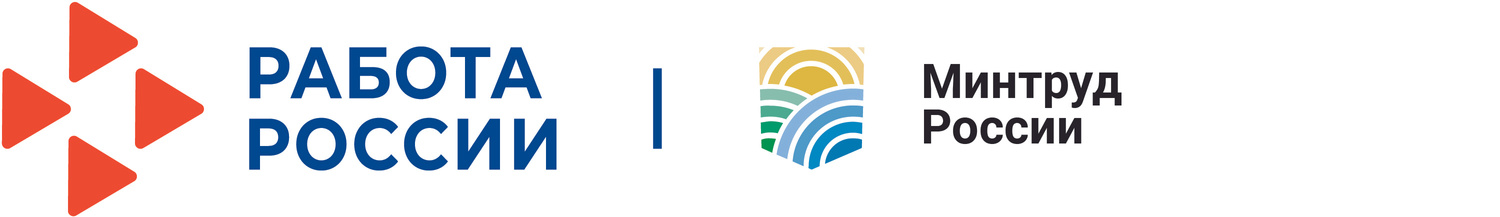 Основные проблемы вовлечения подростков 
в трудовую и образовательную деятельность
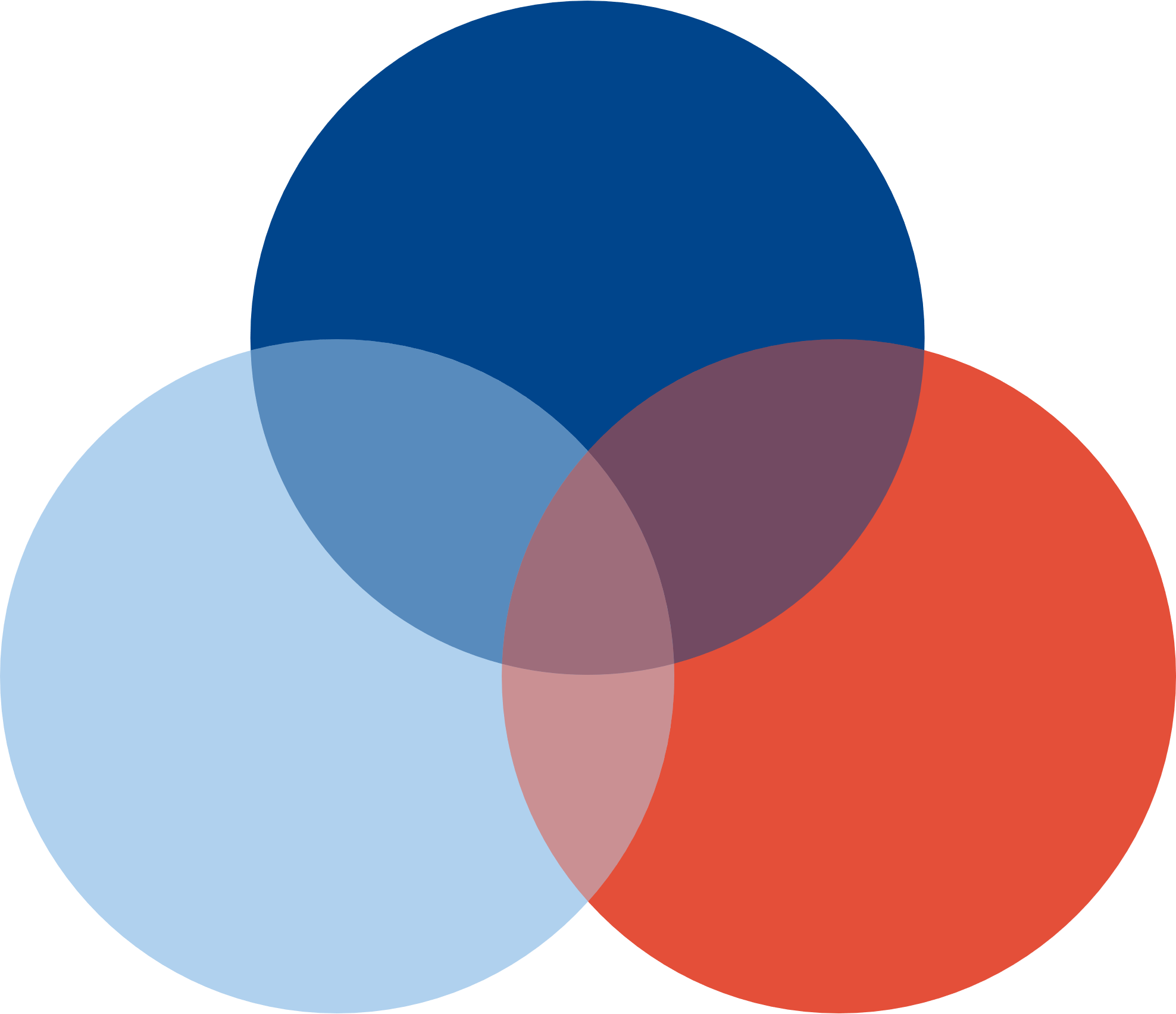 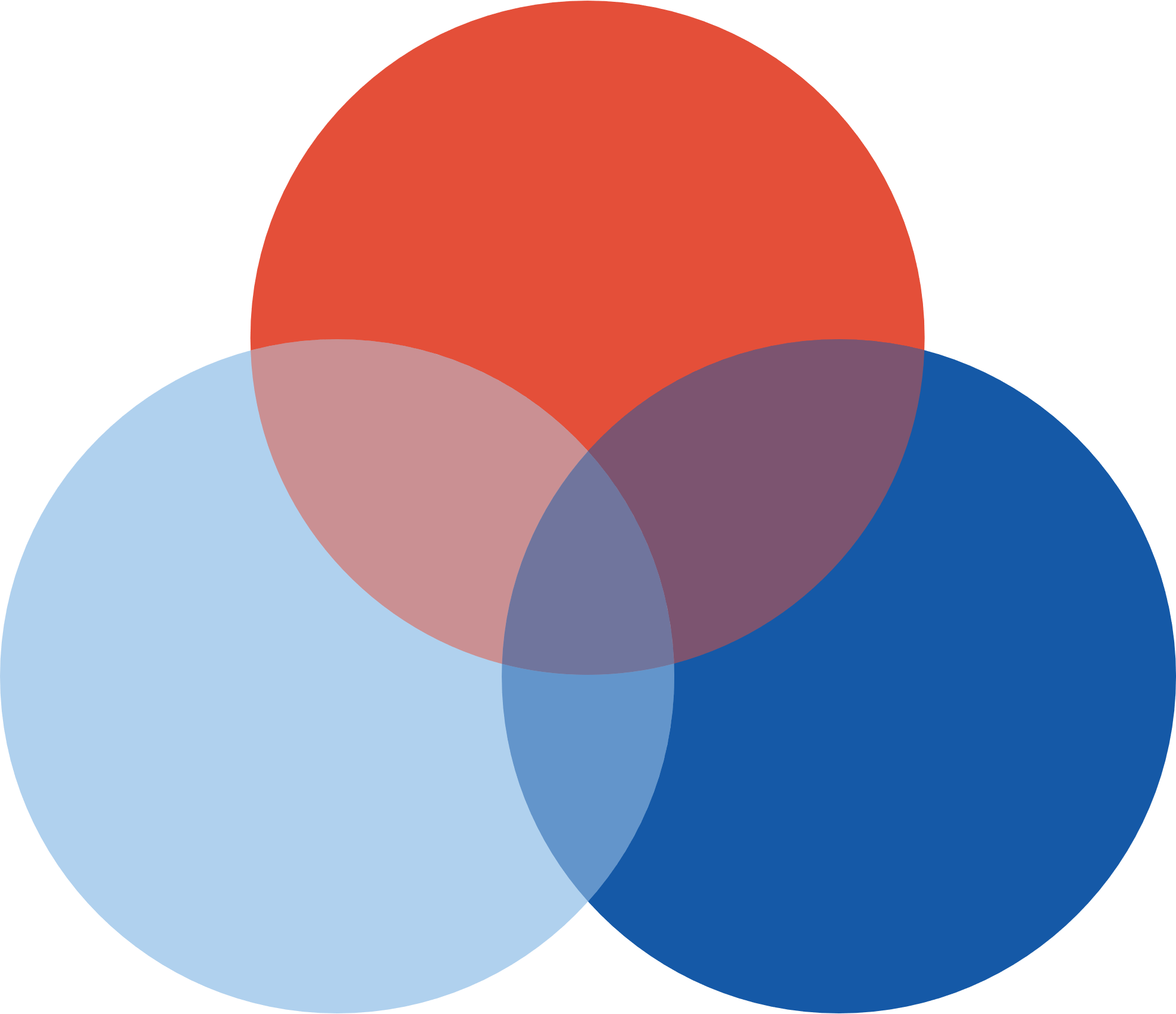 Нет представления о современном рынке труда
Нет достойного примера со стороны родителей
Нет положительного примера со стороны сверстников
Отсутствие мотивации                 к труду
Нет профориентации
Отсутствие трудовых навыков
3
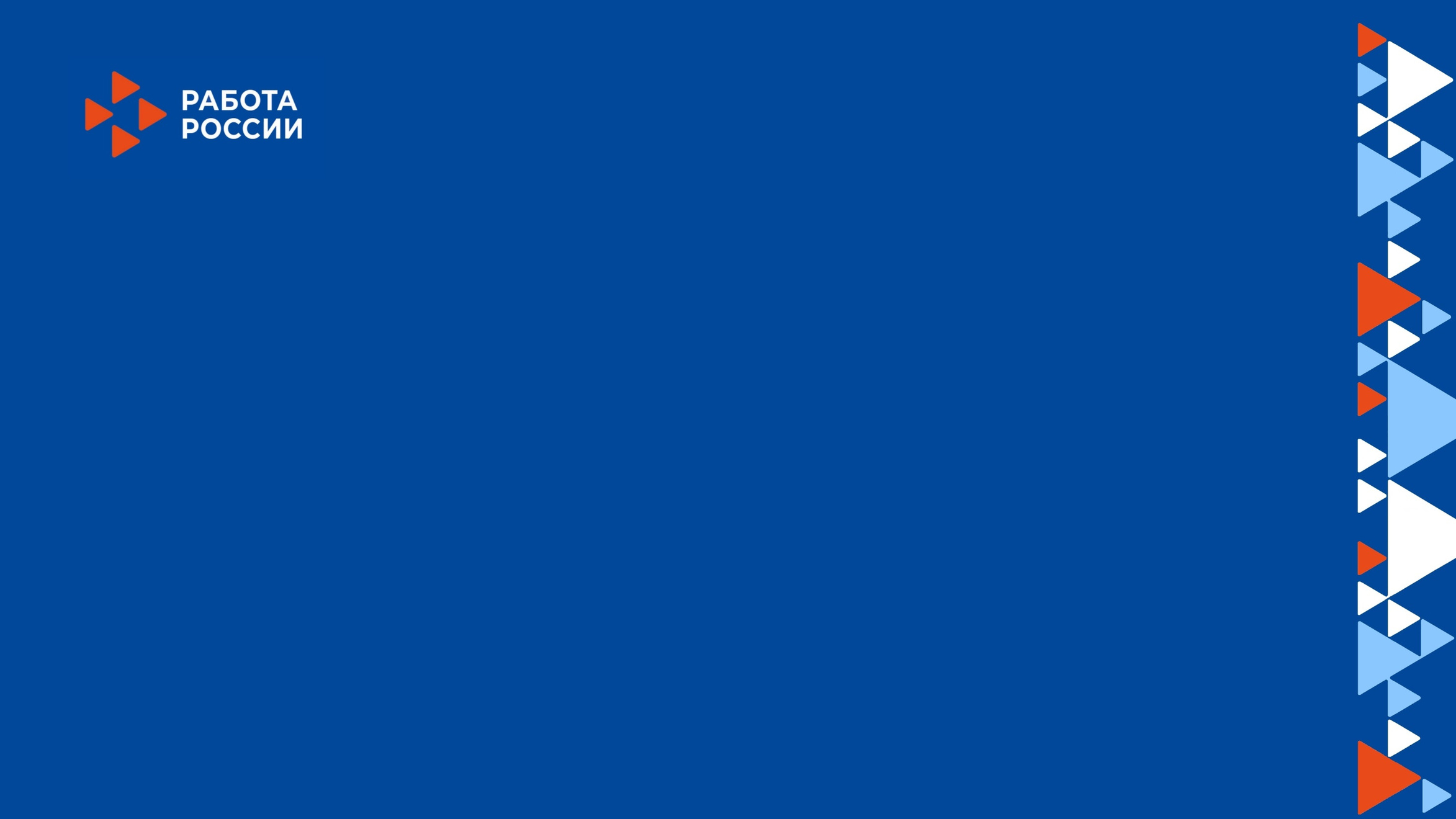 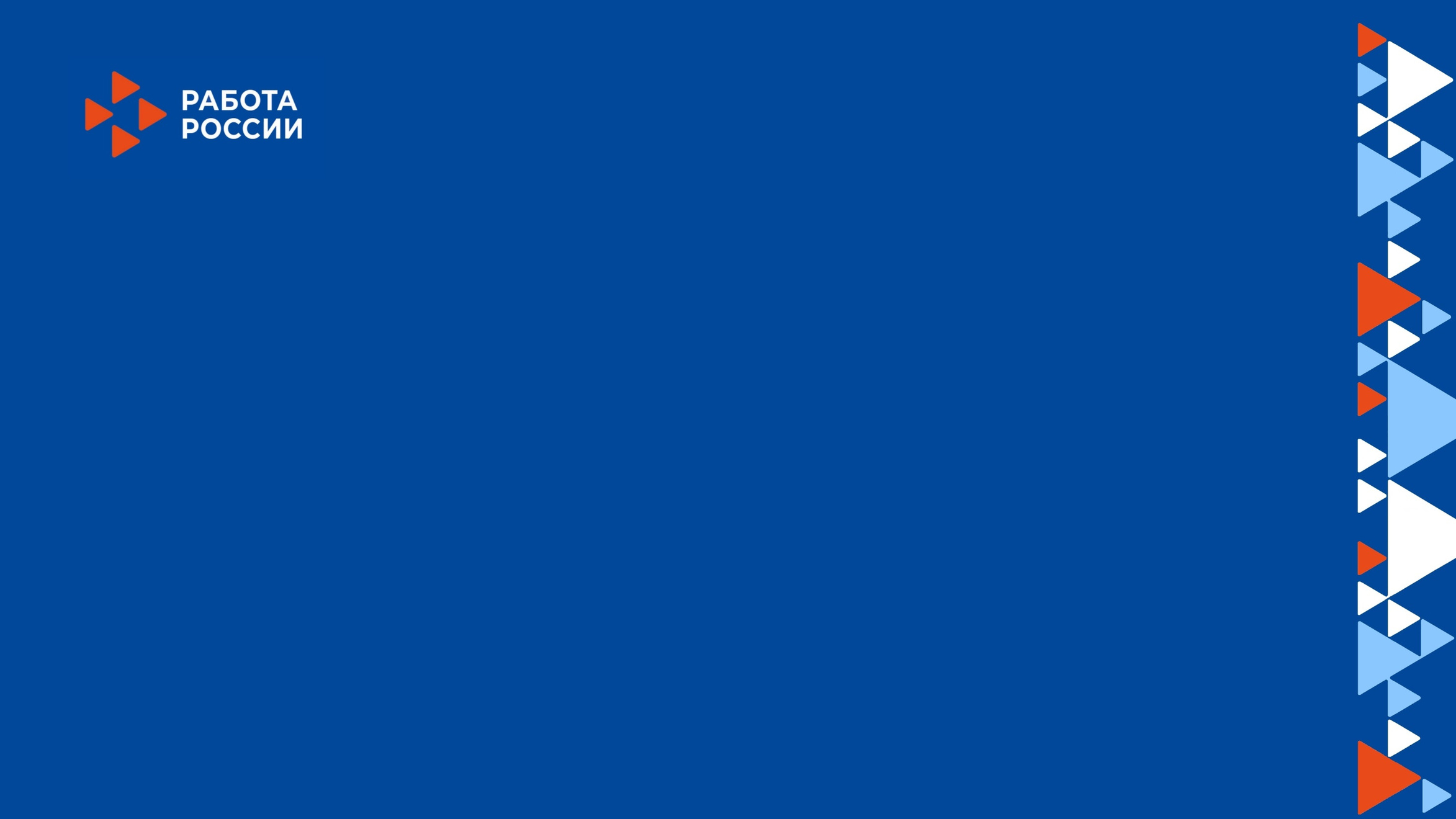 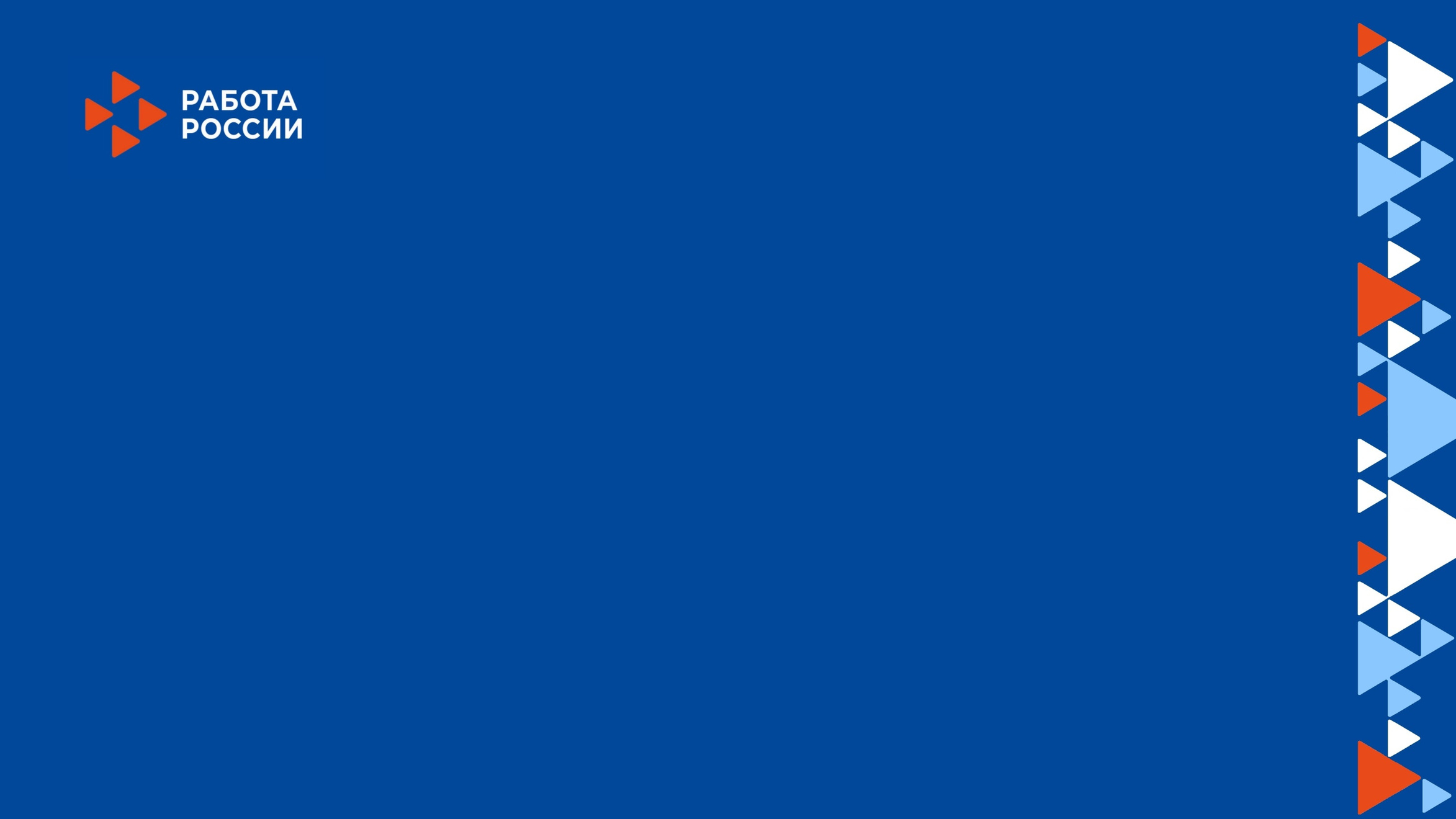 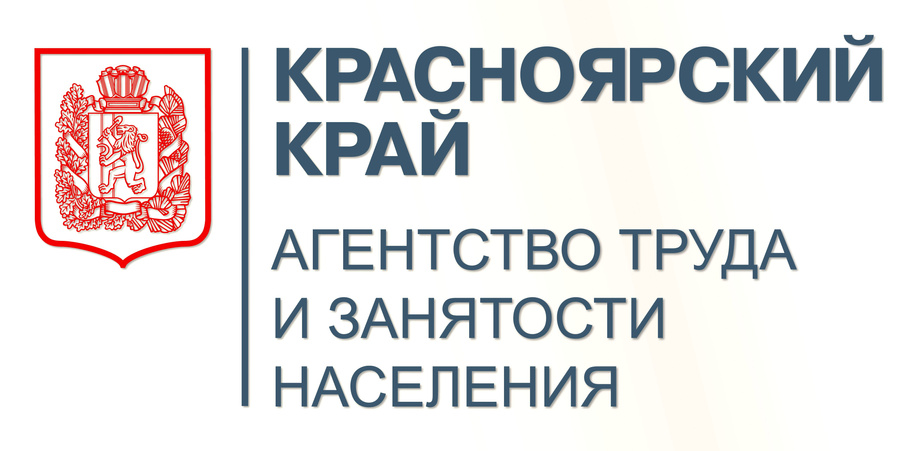 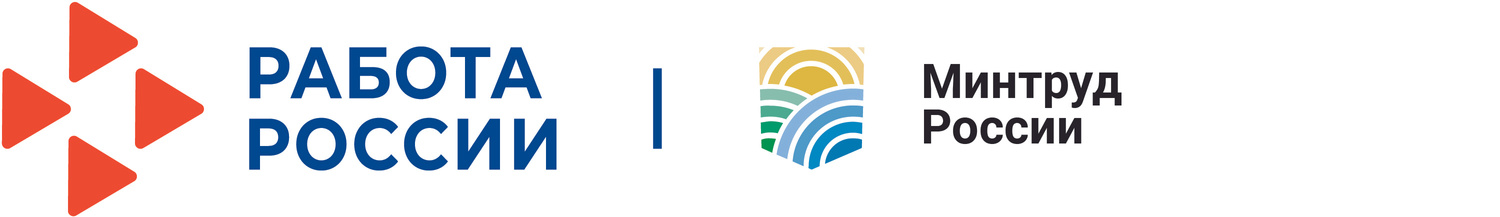 Целевая аудитория
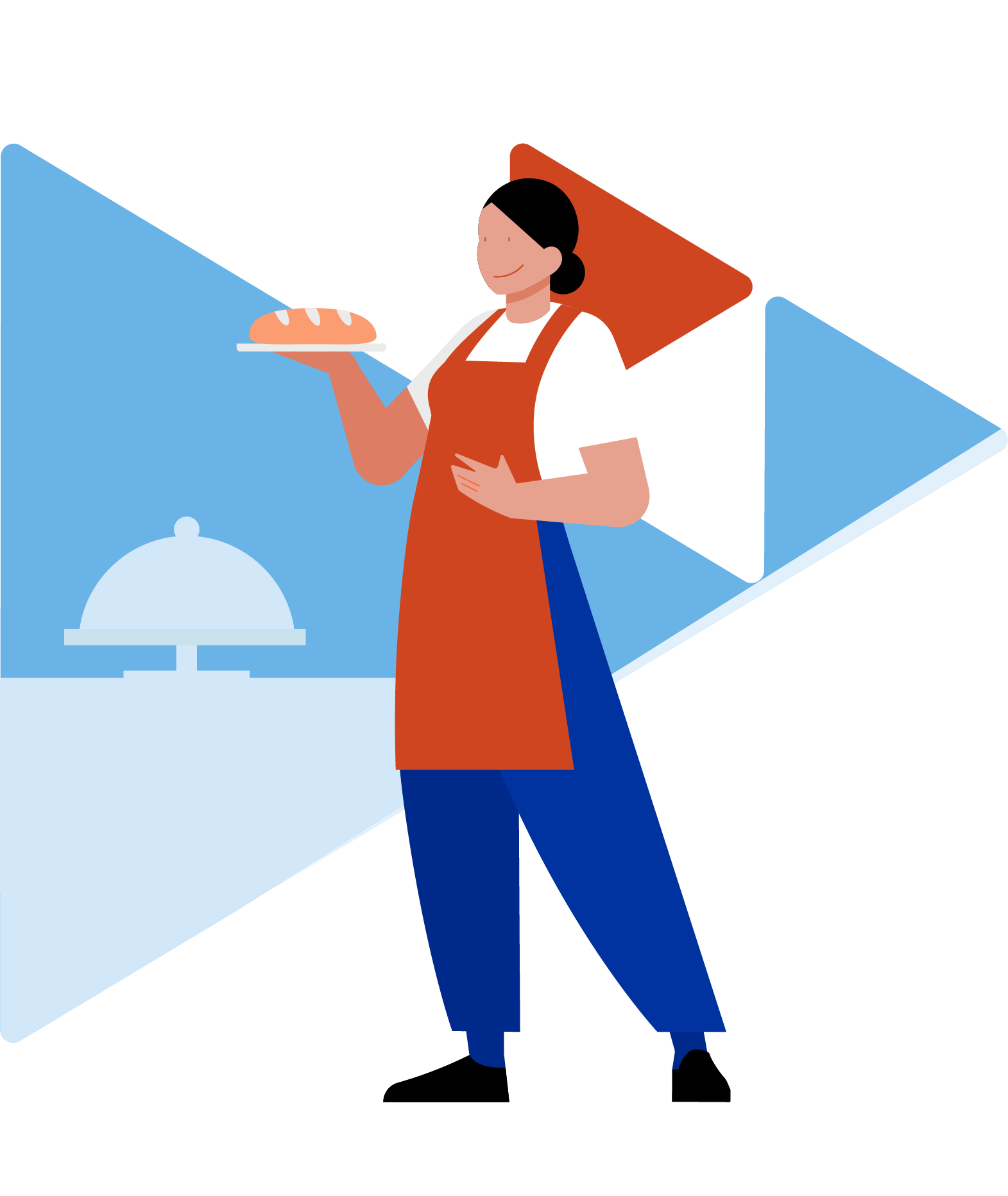 Подростки, находящиеся 
в ТСЖ и СОП
Для кого предназначенпроект
Цель
Безработные родители, воспитывающие несовершеннолетних детей, находящиеся  в ТСЖ и СОП
Создание условий для занятости подростков и их родителей, находящихся ТЖС и СОП
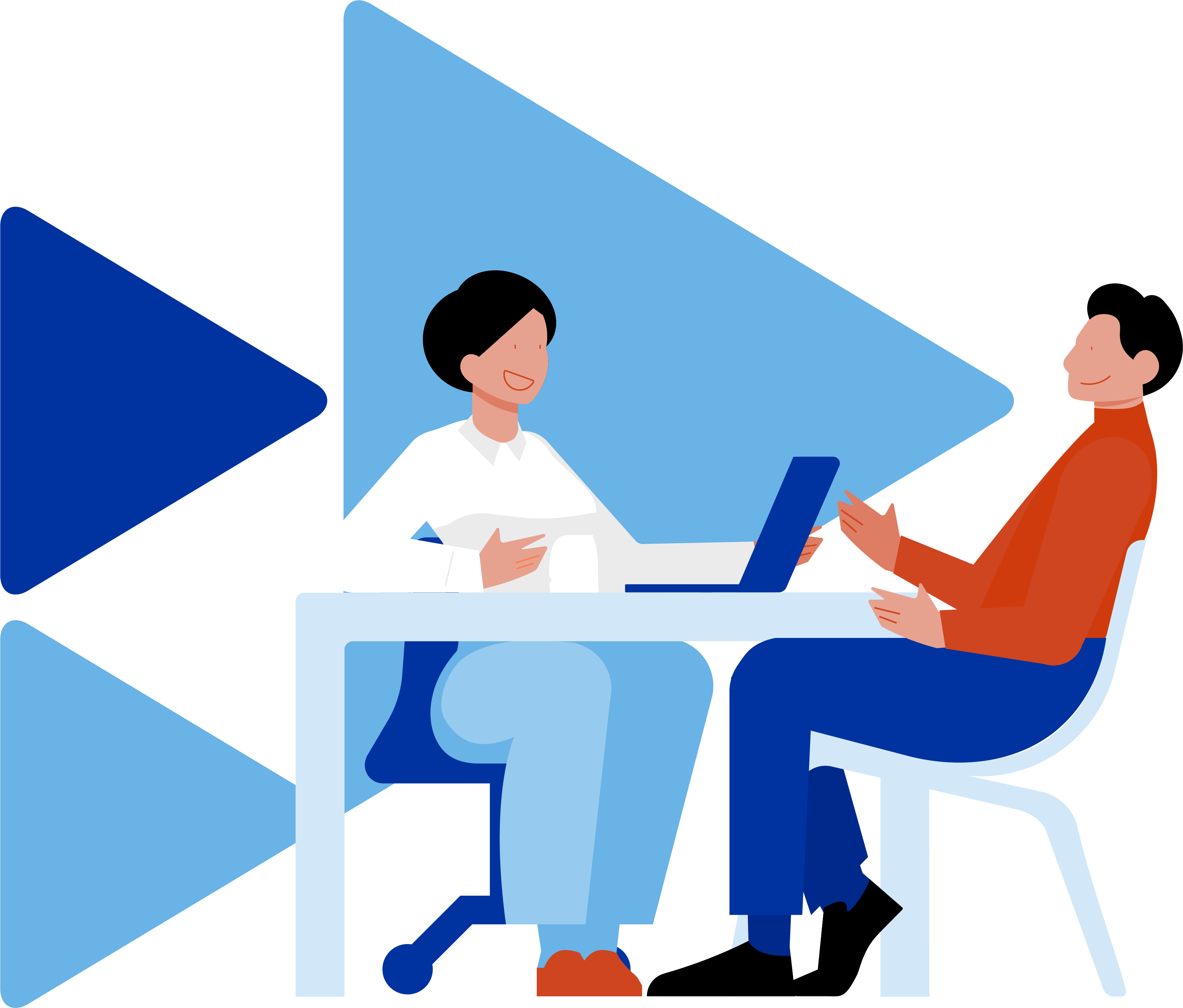 Задачи
Вовлечение подростков в трудовую и образовательную деятельность.

Содействие в трудоустройстве родителей.
 
Реализация комплекса мероприятий, направленных на повышение мотивации к труду несовершеннолетних, самоопределение, выбор профессии для дальнейшего обучения (переобучения)
4
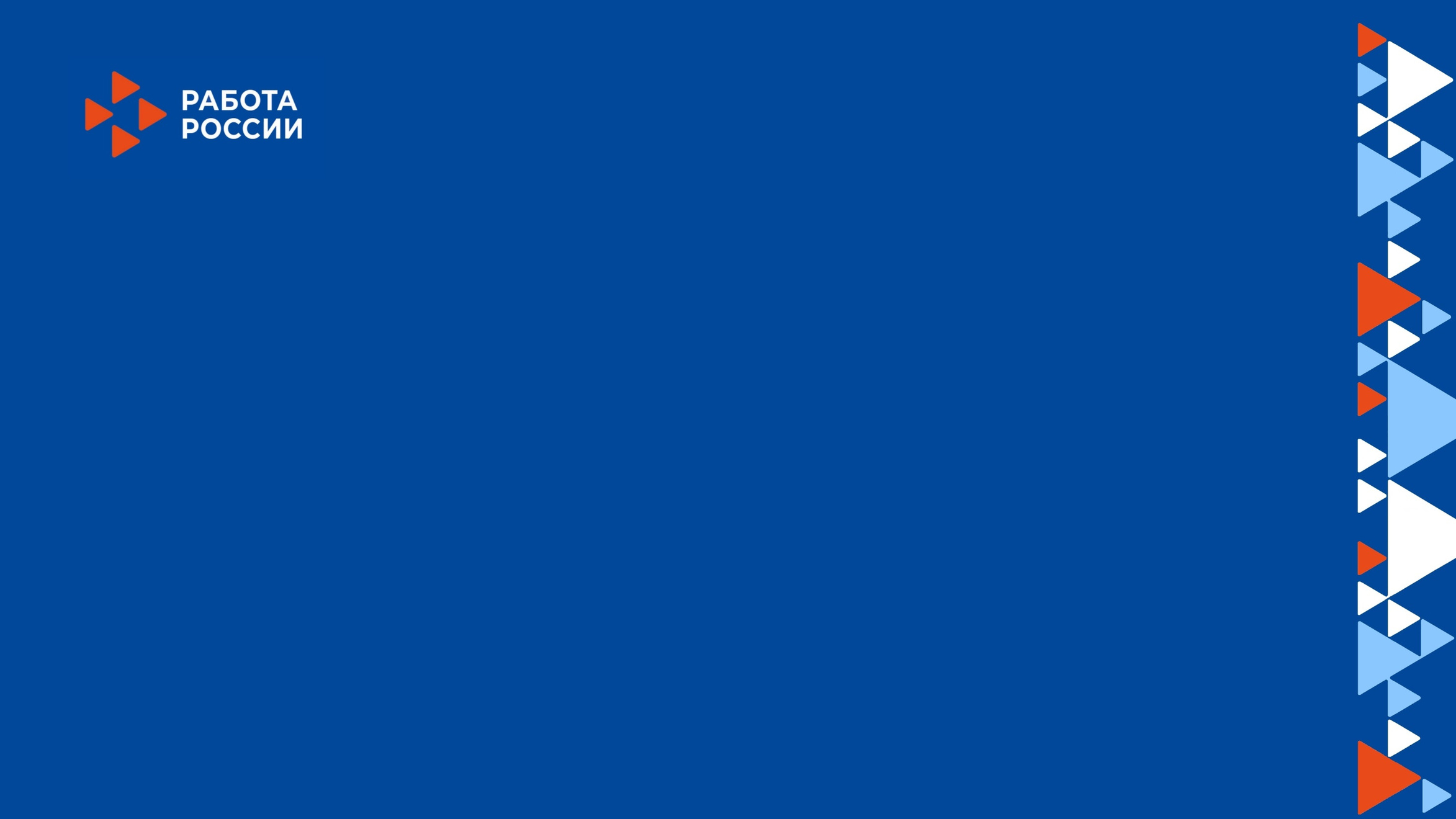 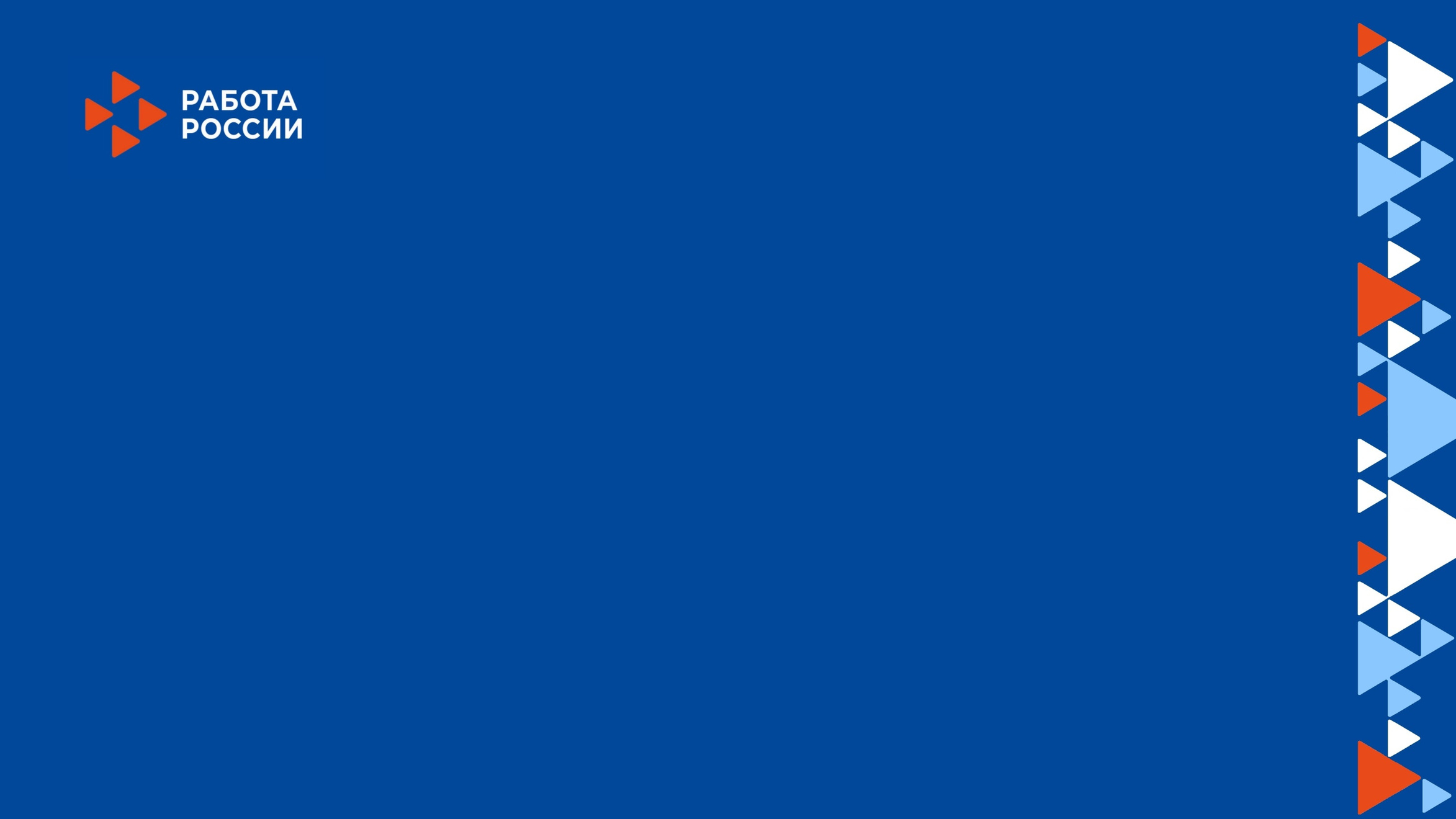 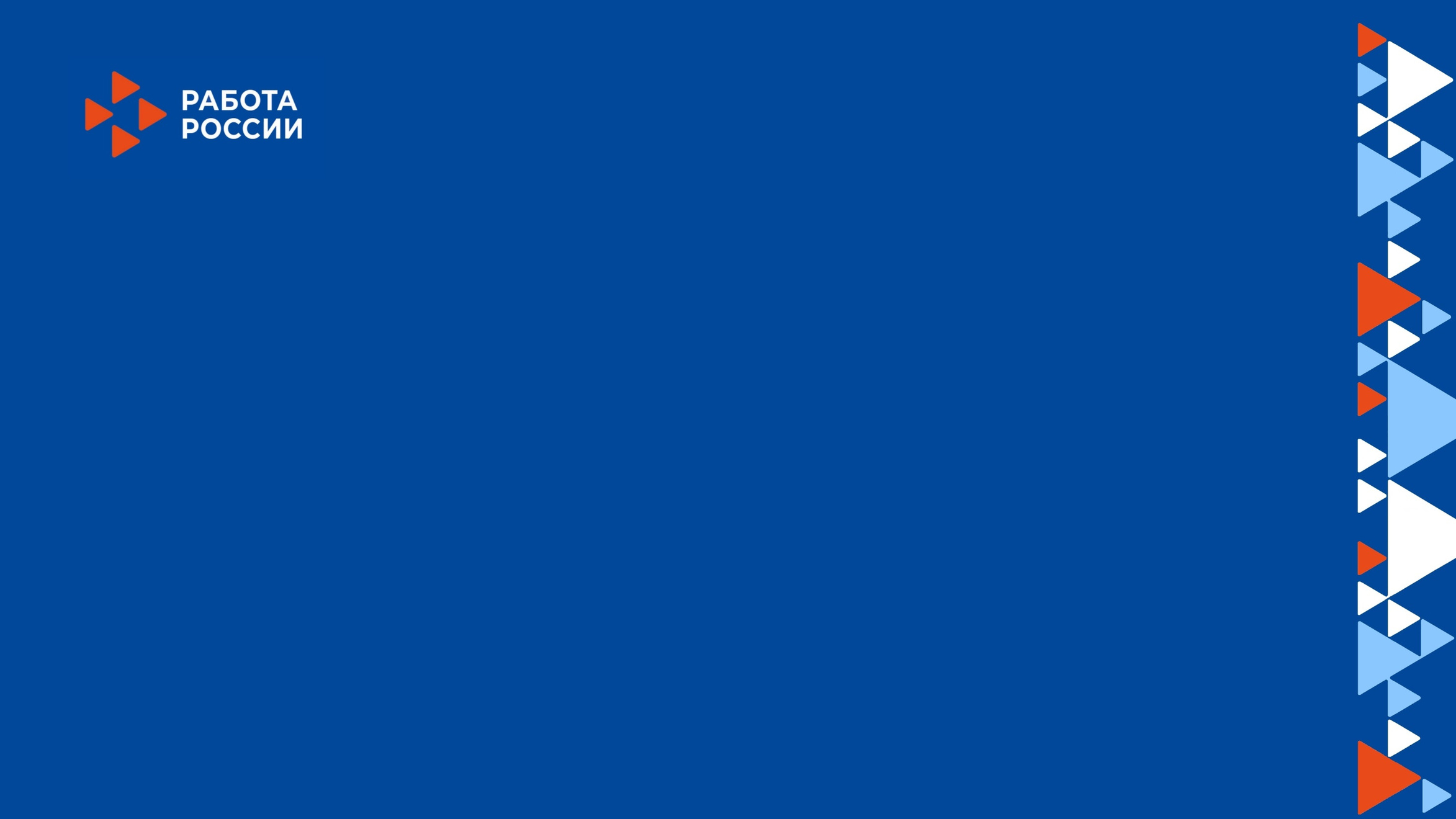 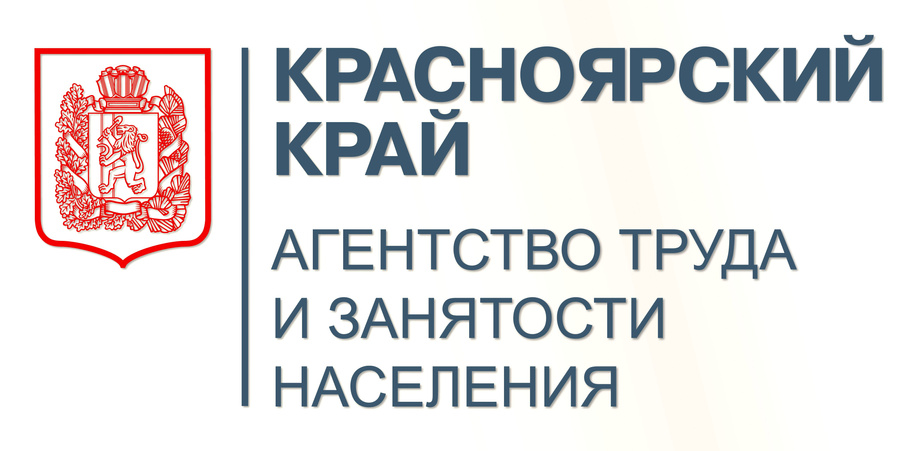 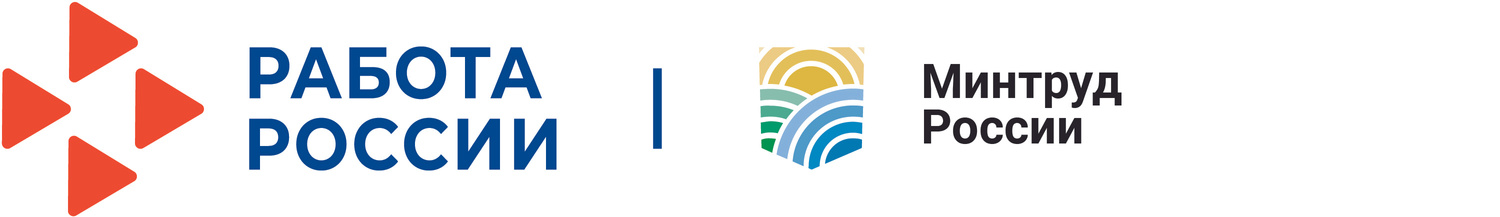 Как появилсяпроект
Проведение встреч с центрами помощи 
семье и детям
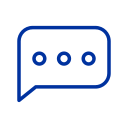 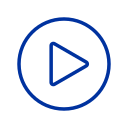 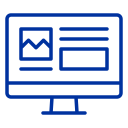 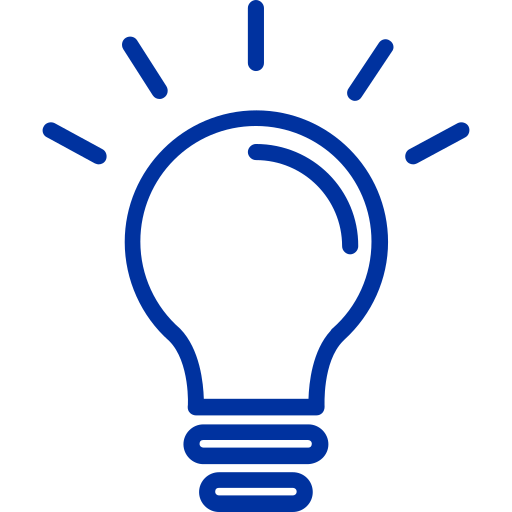 возникновение идеи
проведение встреч смуниципальными КДН и ЗП
2021 апрель
2021 февраль
5 месяцев
от идеидо реализации
5
2021 март
2021 июль
старт проекта
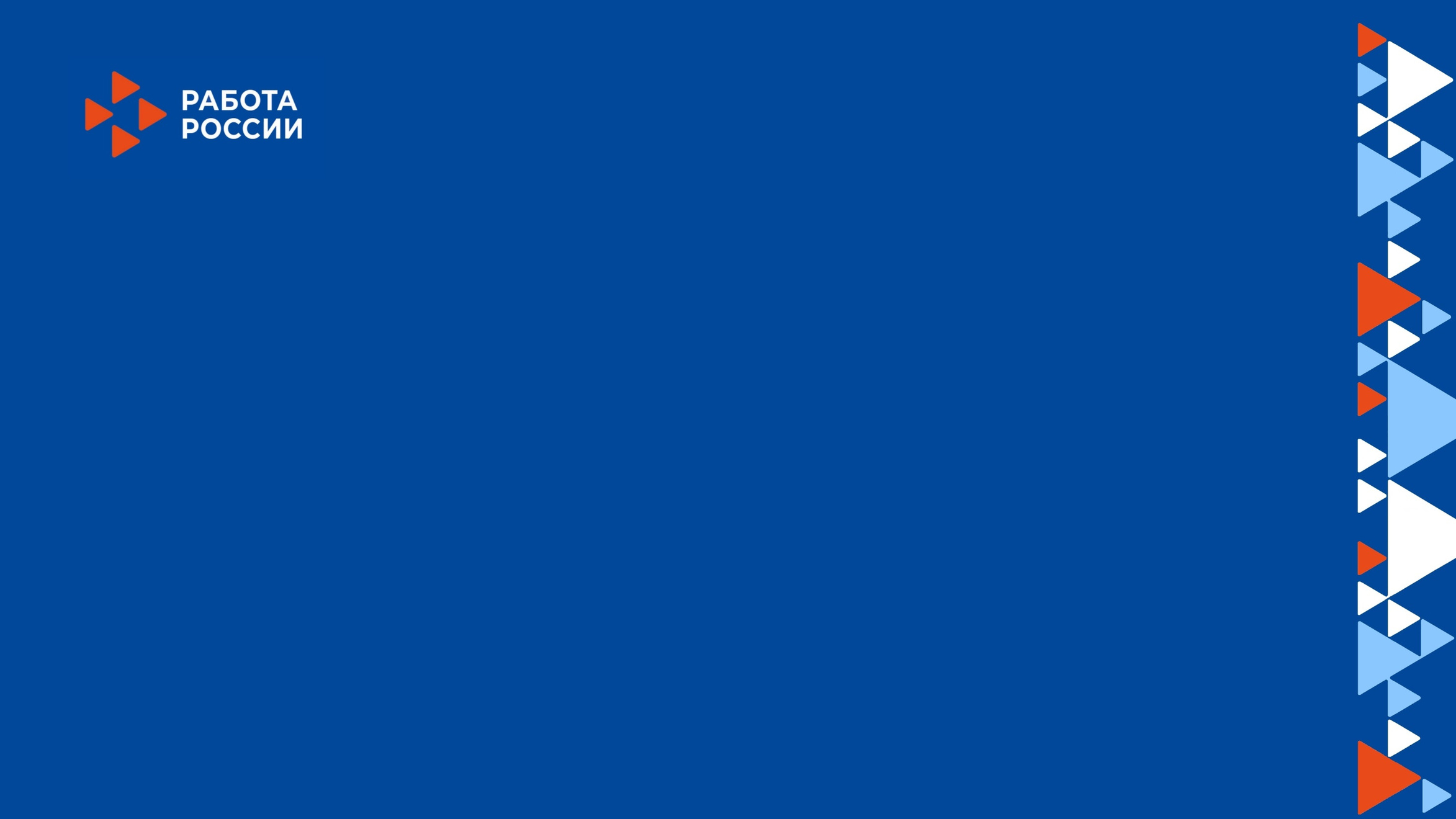 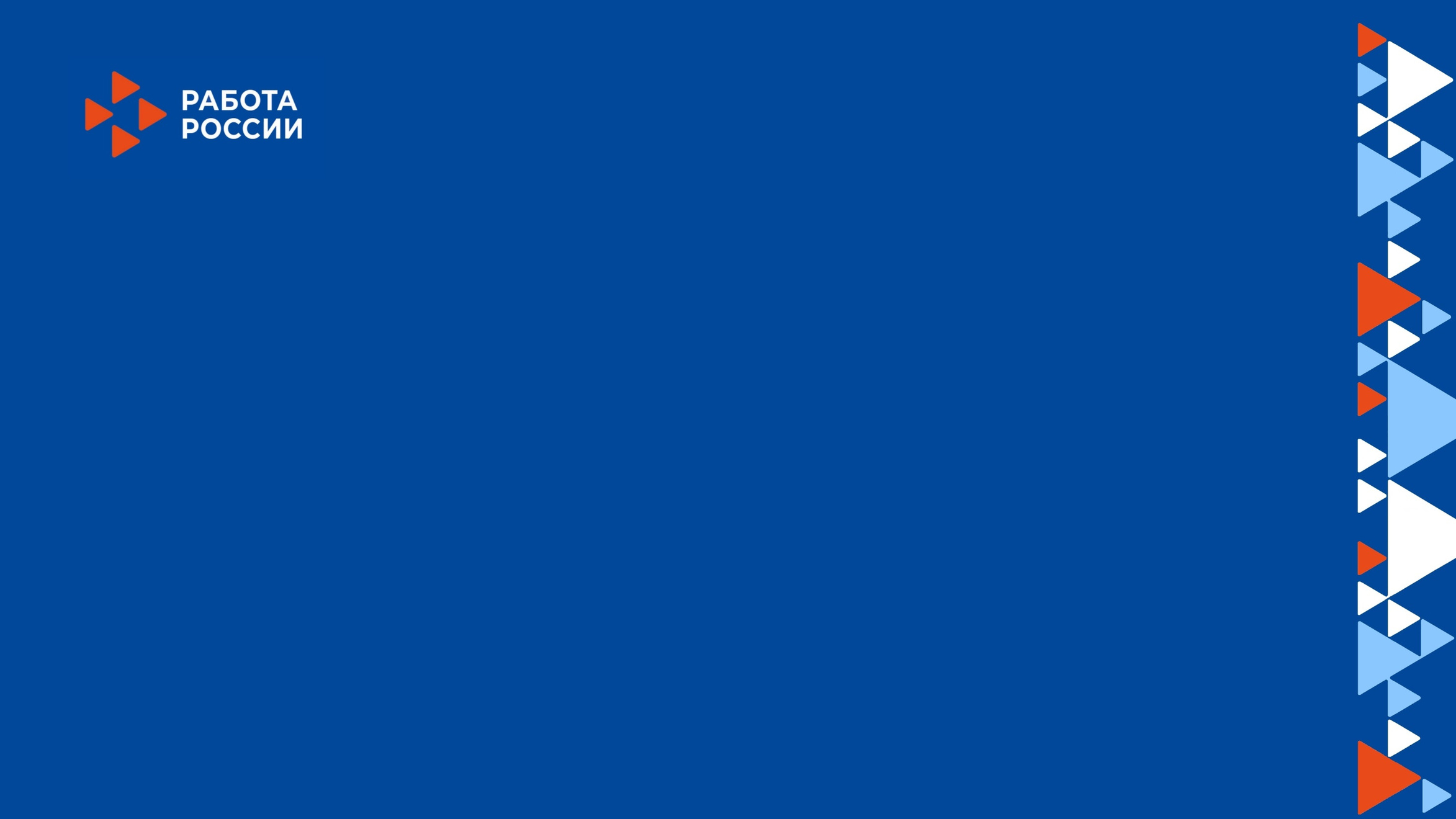 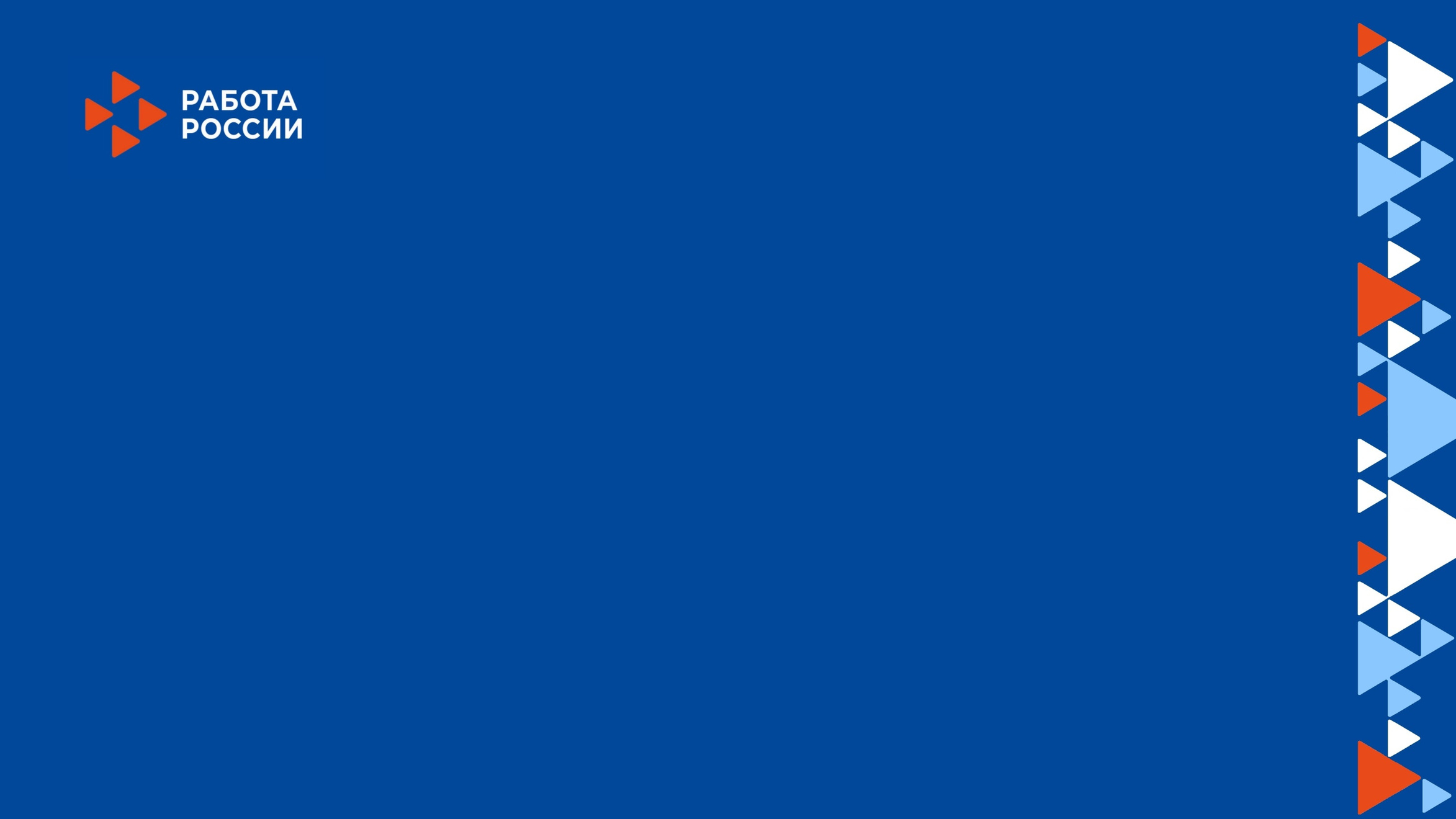 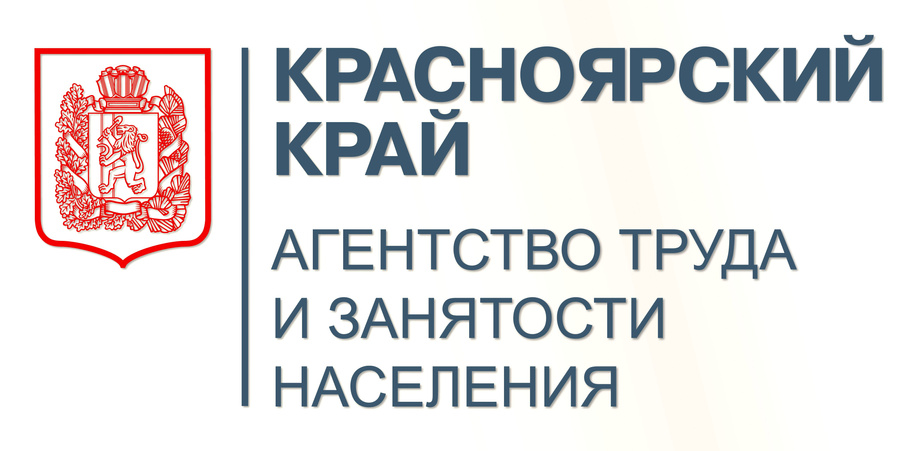 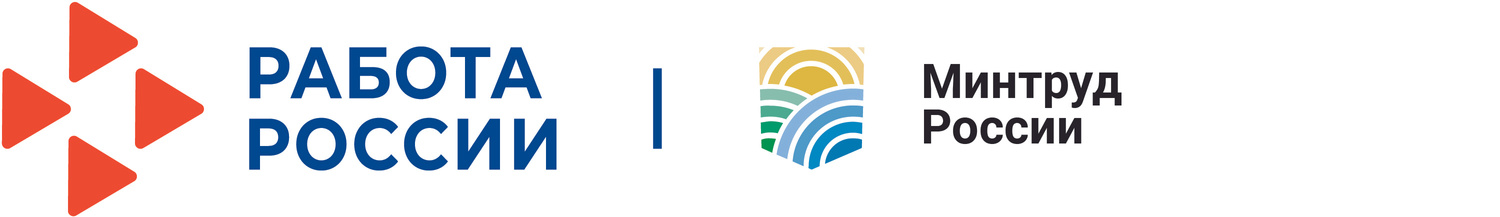 Основные мероприятияпроекта
Для подростков
Для родителей
Профориентационные тренинги, семинары, экскурсии, сторителлинги, временная занятость, работа в командах
Индивидуальная работа с психологом- профконсультантом, групповые тренинги, выход из ТСЖ и СОП, трудоустройство
Для семей
Для команды проекта
Индивидуальные и групповые тренинги на укрепление семейных отношений, восстановление понимания и  доверия  в семье
Обучение современным технологиям работы с подростками в ТСЖ и СОП, непрерывная методическая помощь
!
КЛЮЧЕВОЙ МОМЕНТ: Все участники проекта получают материальную поддержку при трудоустройстве
6
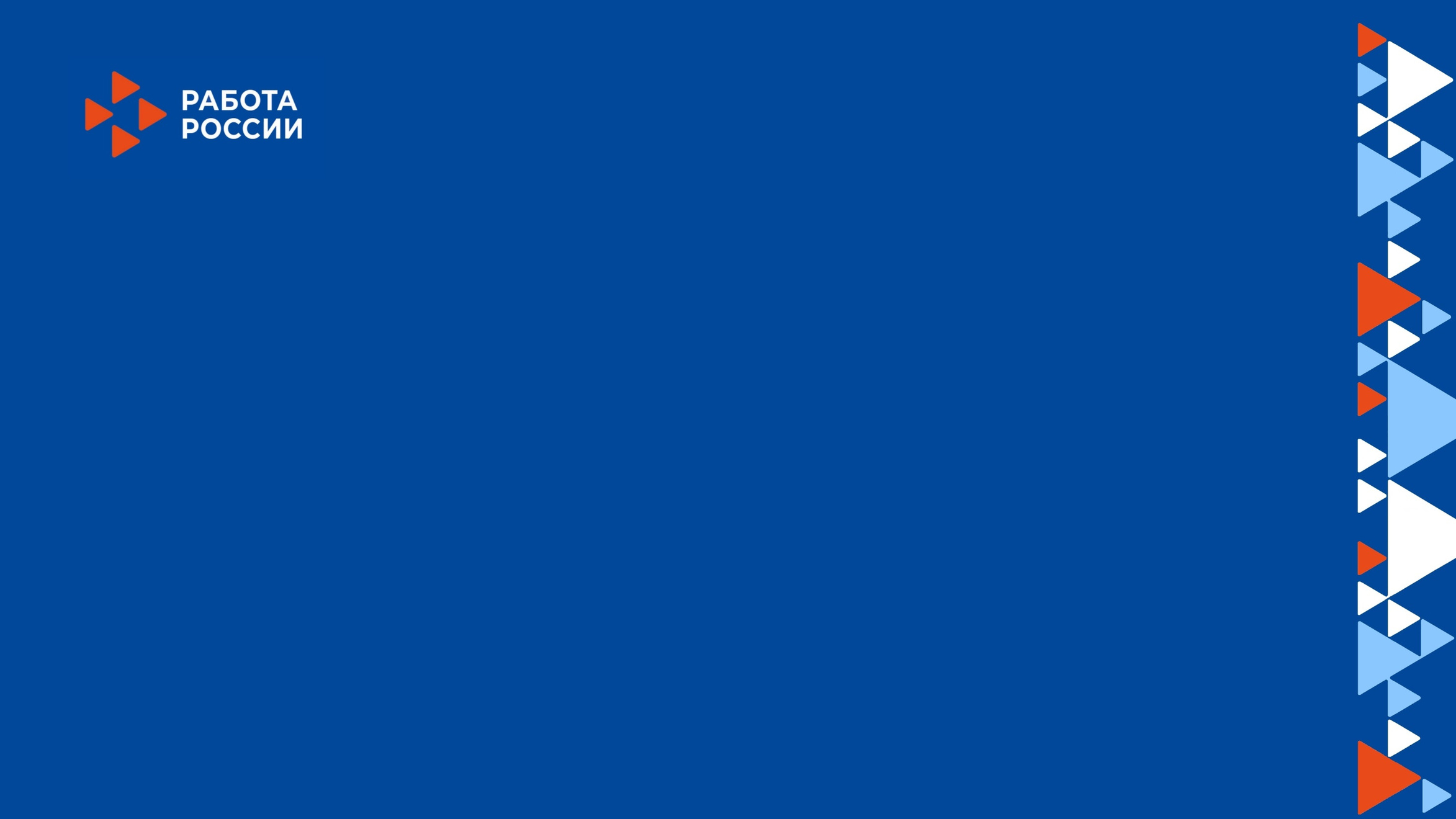 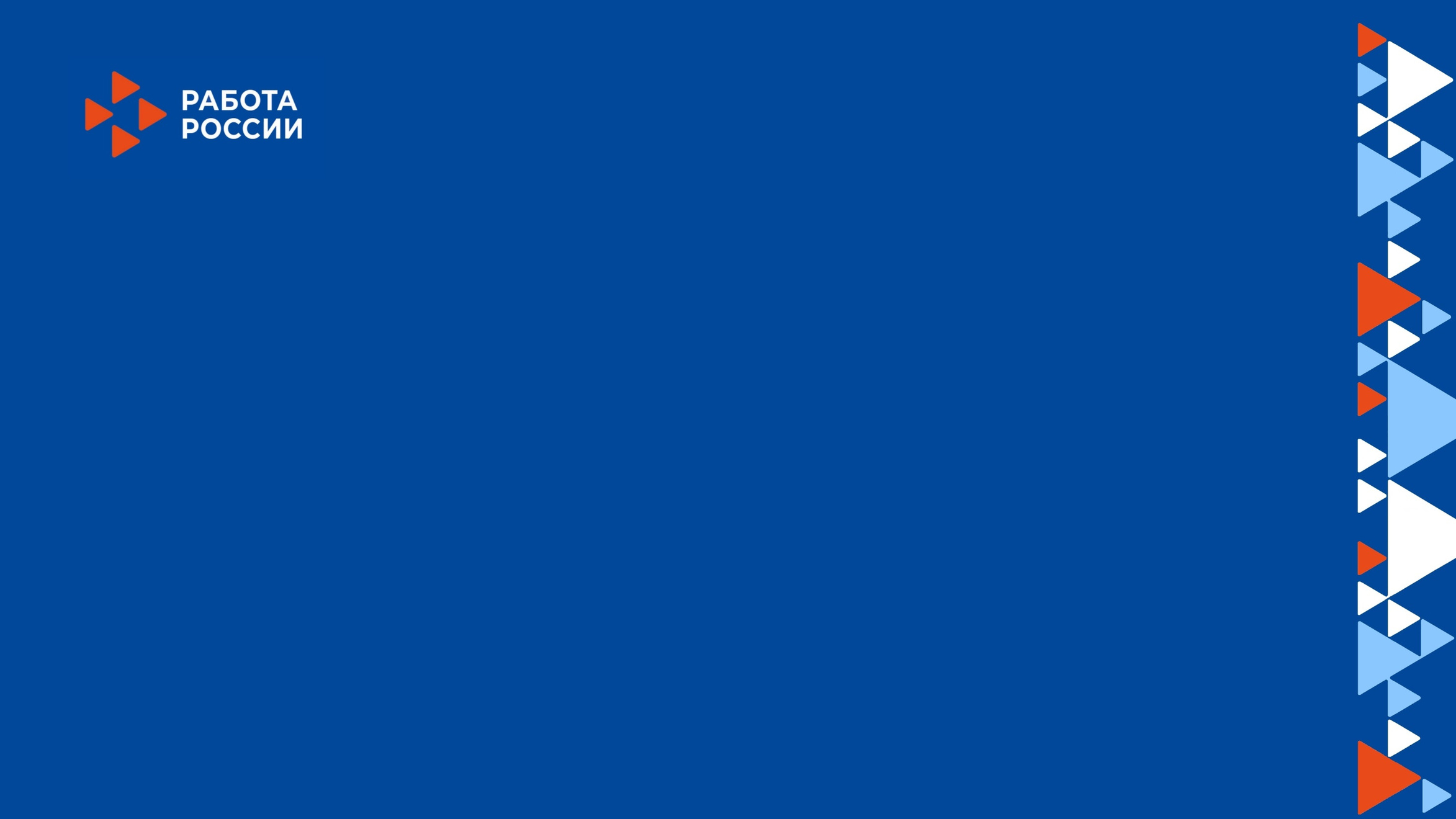 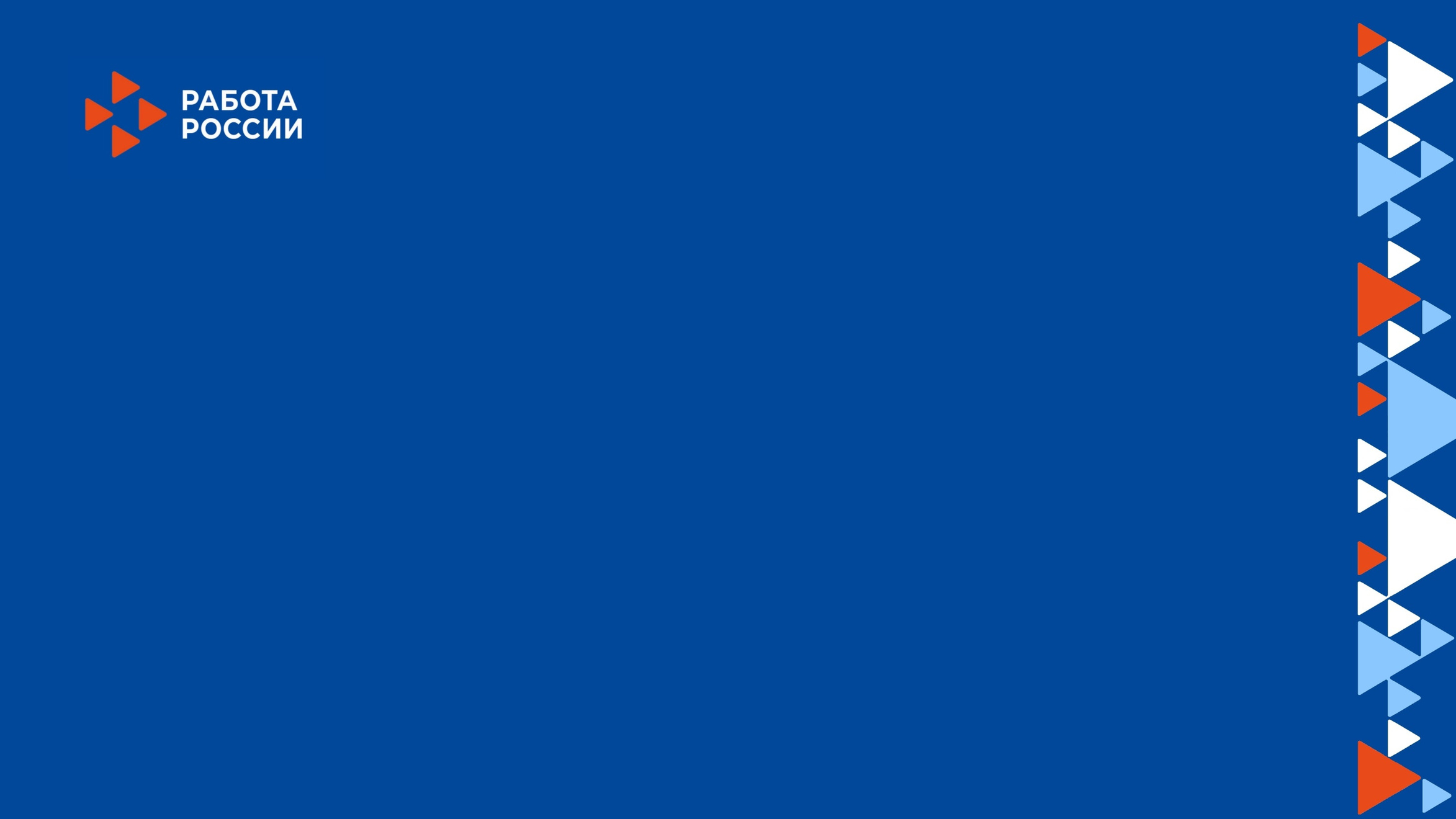 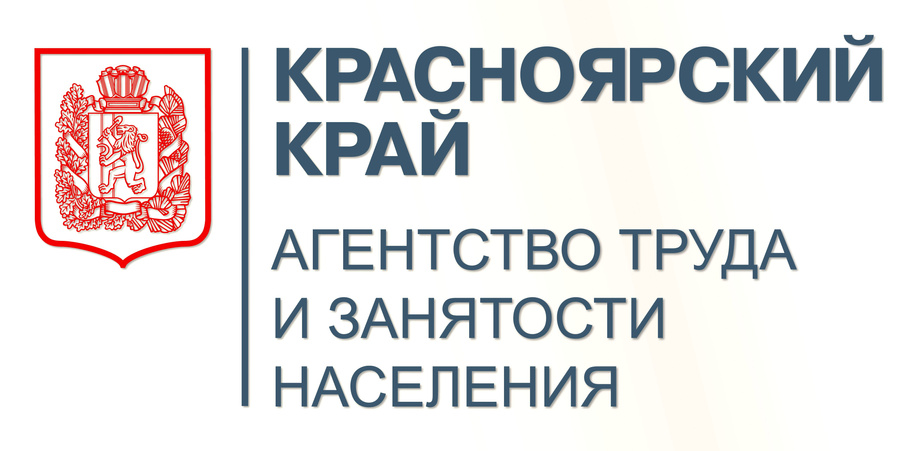 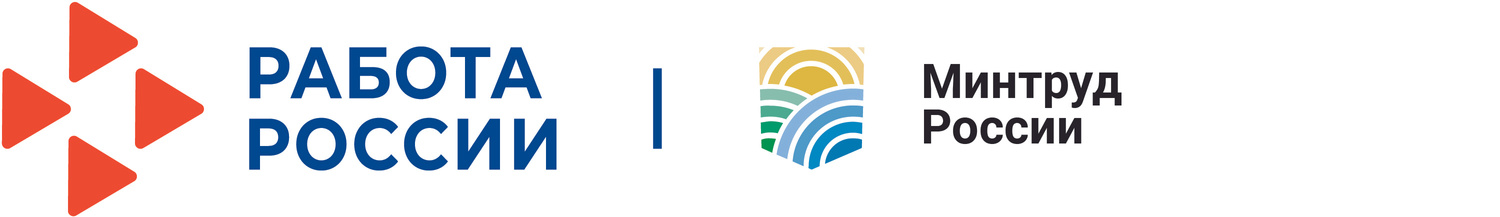 Эффектыинклюзивной IT-платформы
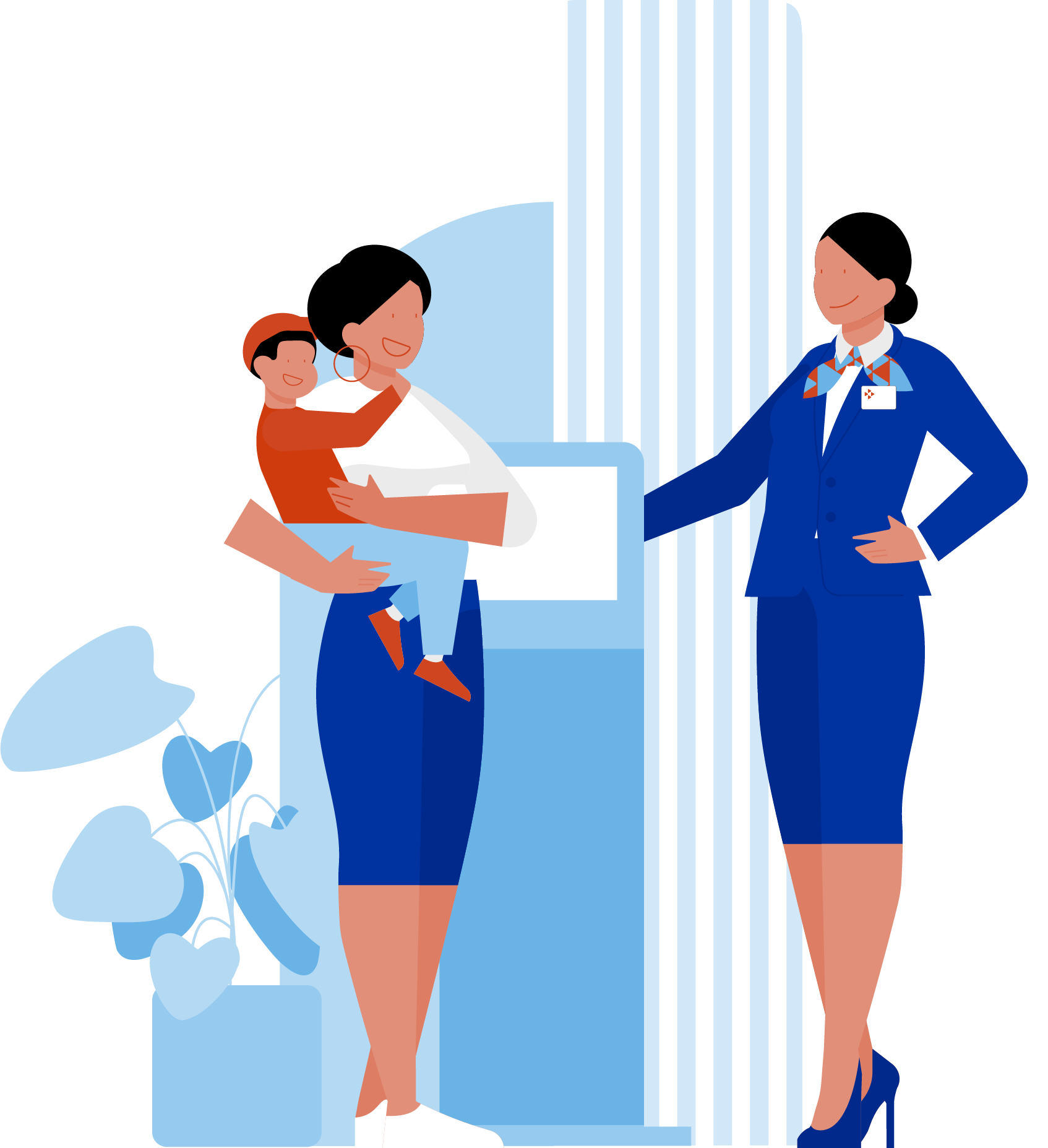 Социальный
Экономический
Восстановление экономической активности родителей, имеющих несовершеннолетних детей, находящихся в ТСЖ и СОП
10% семей – участников проекта, сняты с учета в КДН и ЗП
7
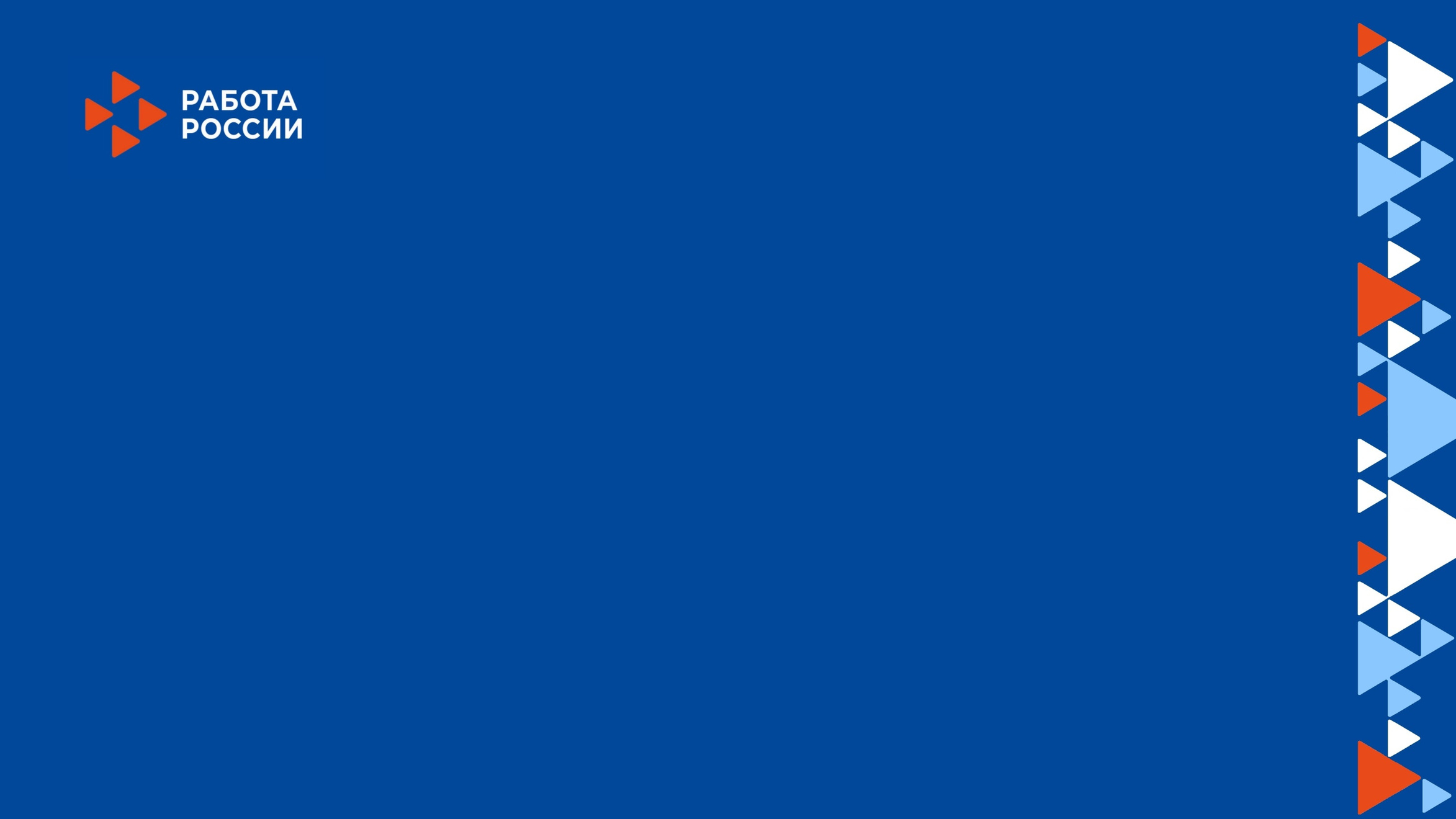 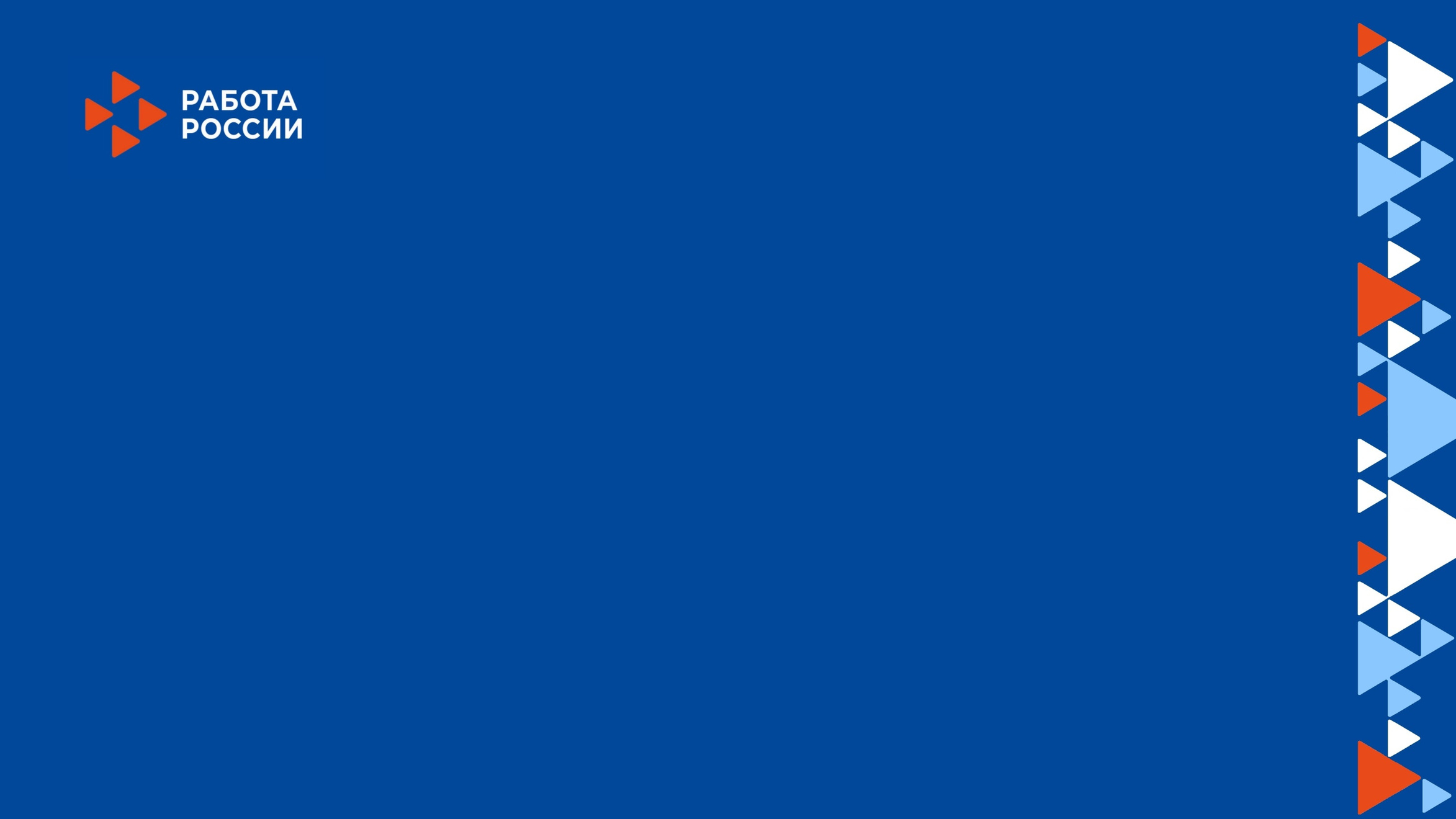 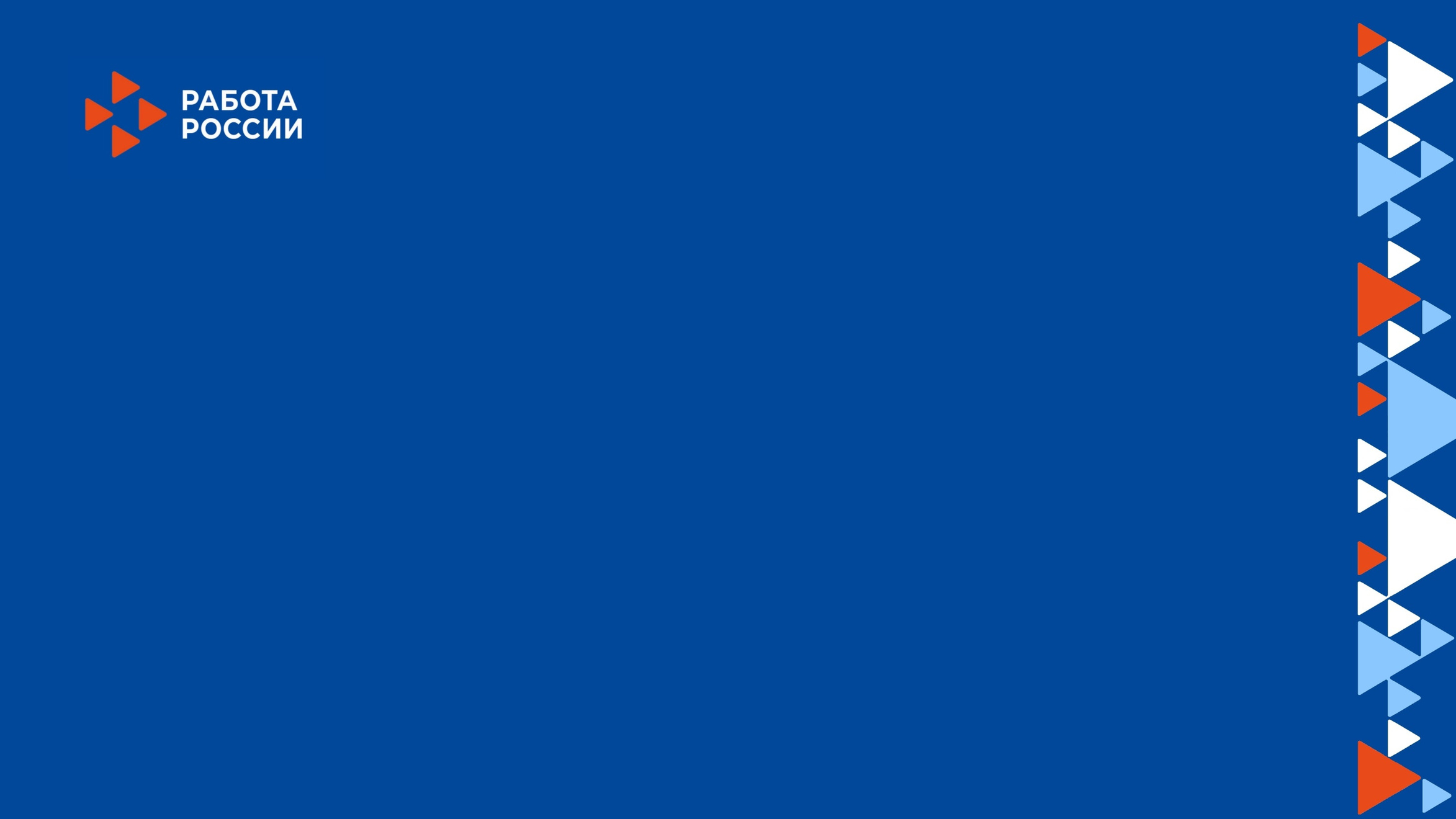 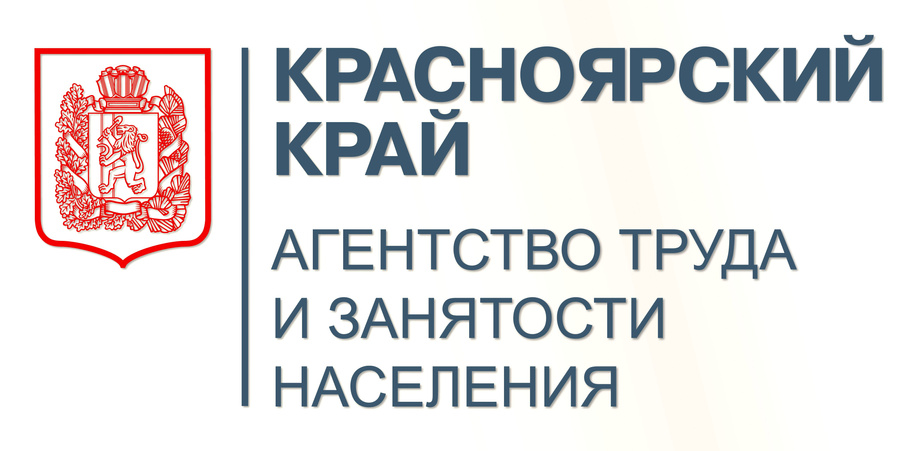 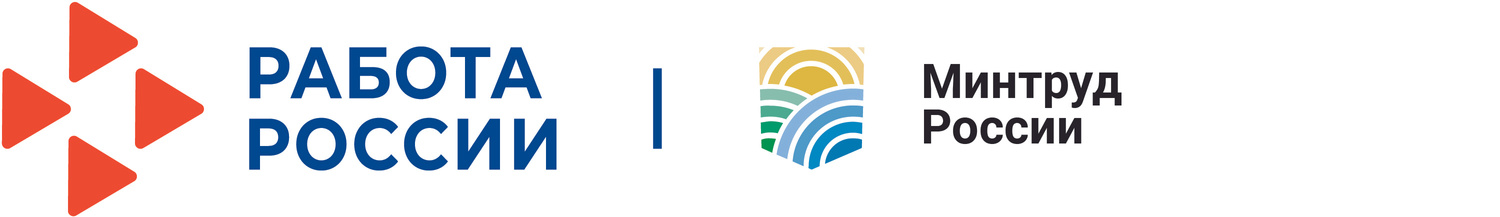 Плановые показатели результативностипроекта
Результатыработы за весь период реализации проекта
378 семей - участников
441 подростков трудоустроено в рамках ВЗ
100%
доля трудоустроенных подростков в рамках временной занятости
340 родителей трудоустроено
18 поступили образовательные организации СПО
80%
доля трудоустроенных родителей
223 подростка обучились цифровым навыкам
18 получили ЕФП на открытие собственного дела
Доля подростков, определившихся с выбором профессии и намеренных обучаться в профессиональных образовательных организациях
156 родителей прошли обучение от ЦЗН
80%
8
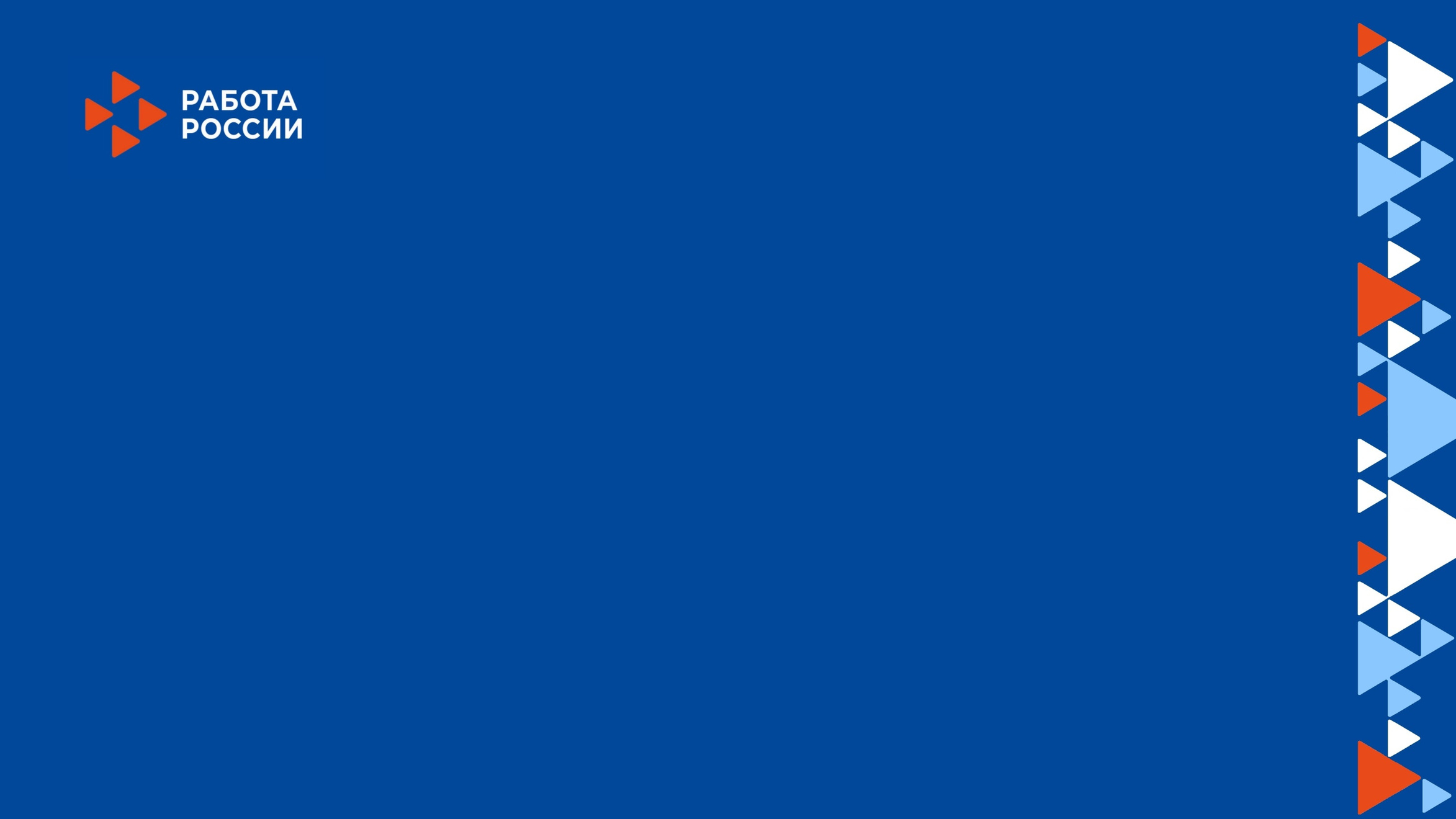 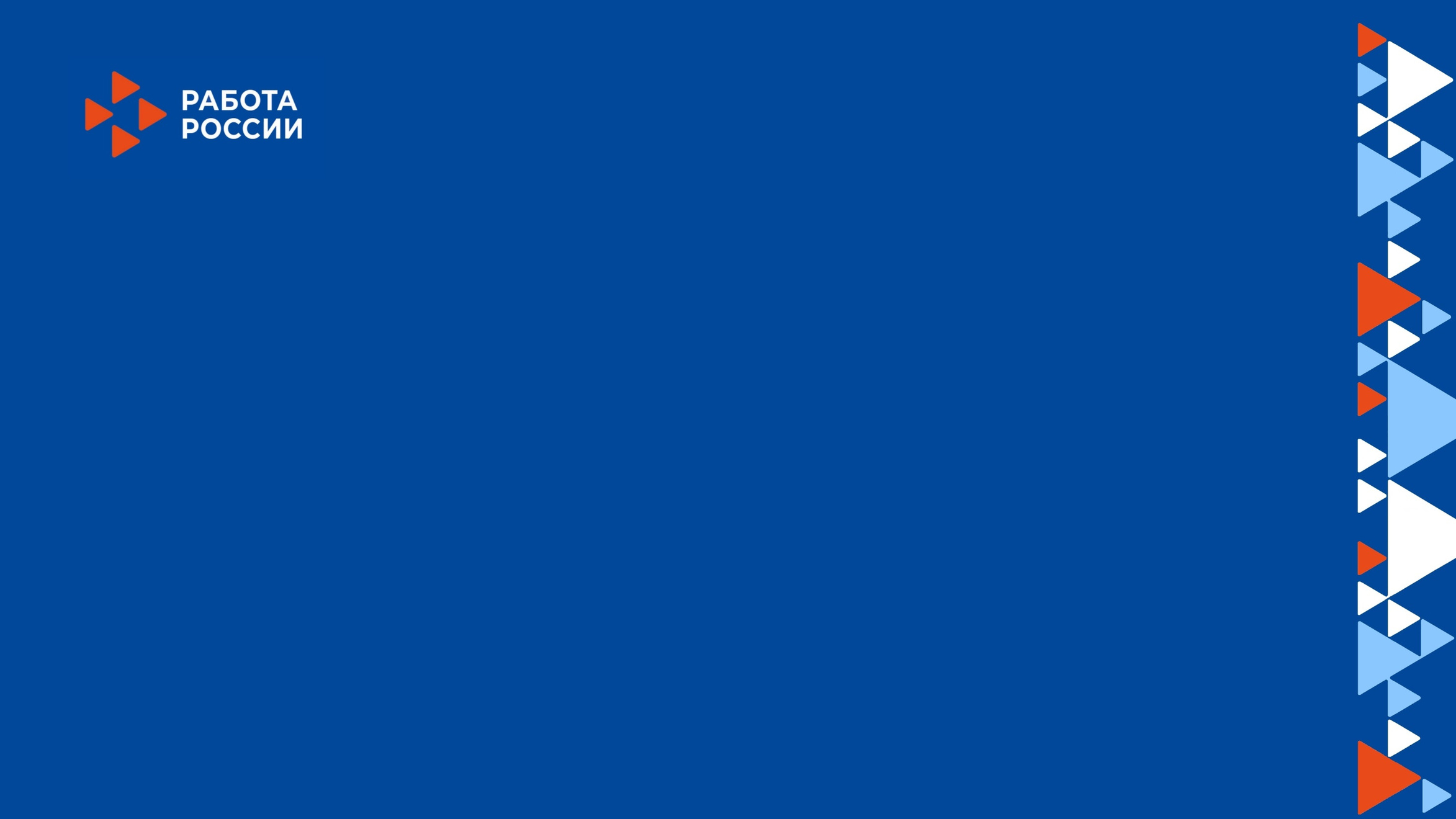 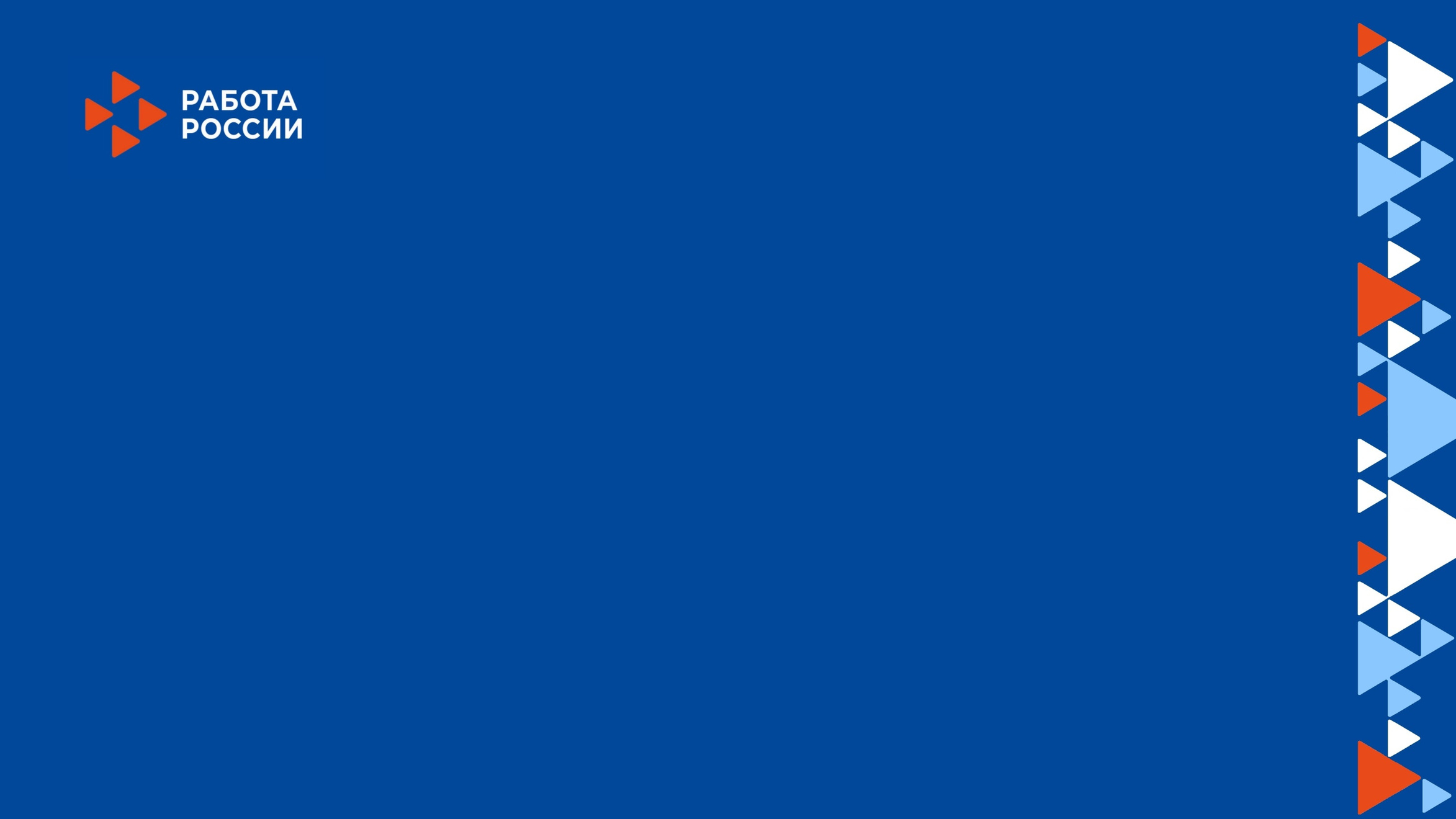 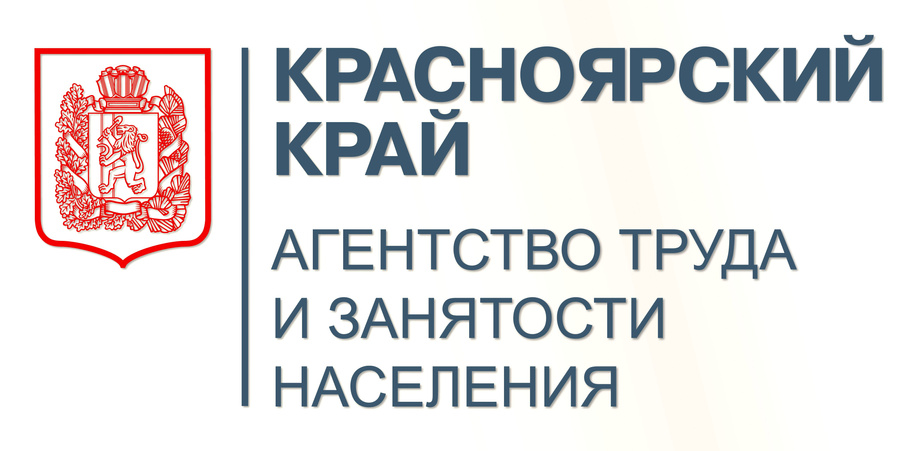 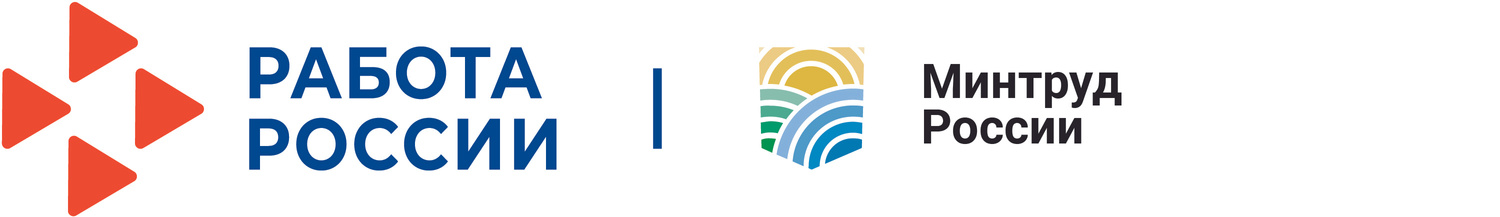 Перспективы развитияпроекта
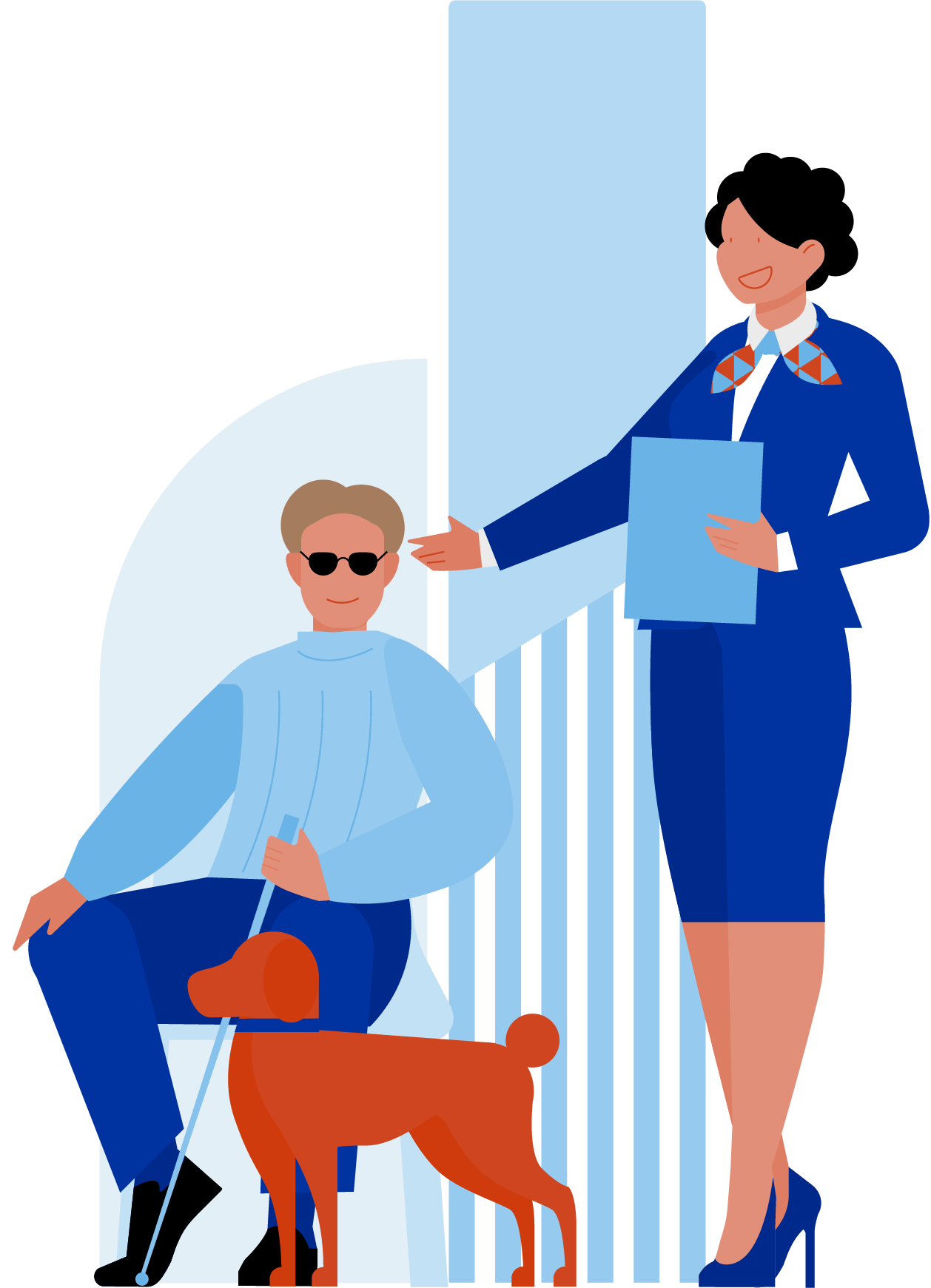 1
Тиражирование в других 
субъектах РФ
Перевод основных  мероприятий проекта в сервисы при 
предоставлении 
государственных услуг
2
Усиление системной межведомственной работы
3
9
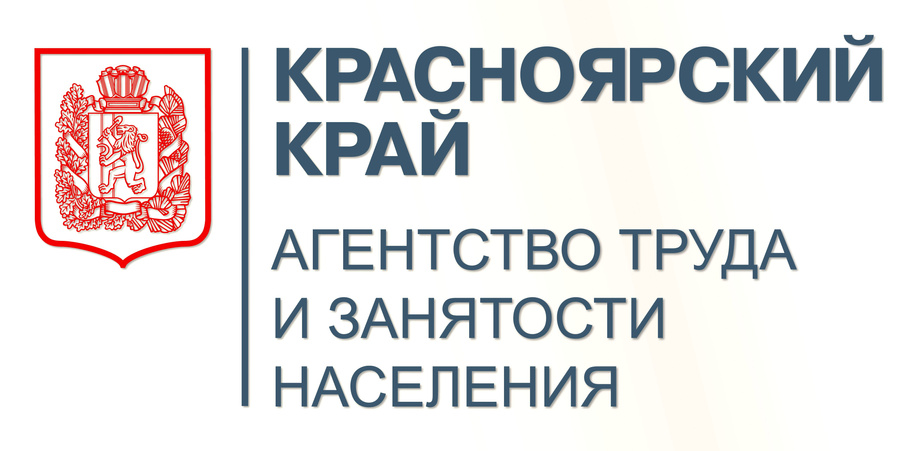 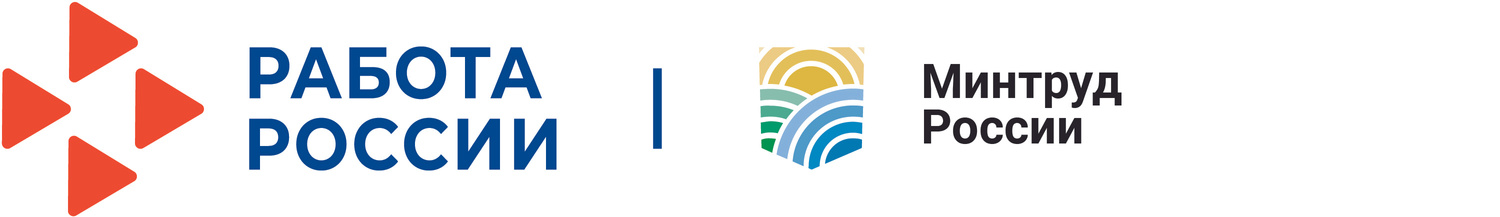 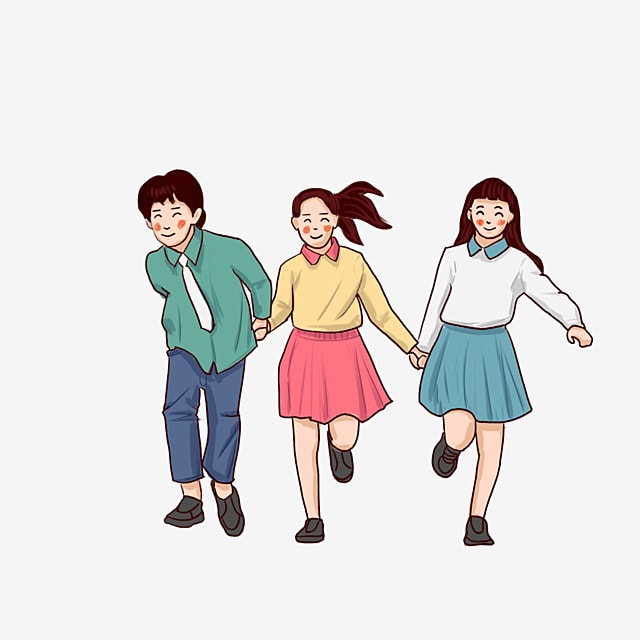 БУДЬ УСПЕШНЫМ!
Отдел материальной поддержки безработных          и специальных программ агентства труда                     и занятости населения Красноярского края

телефон: +7 (391)221-14-87
е-mail: zubareva@azn24.ru

Контактное лицо: 
Зубарева Ирина Александровна
10